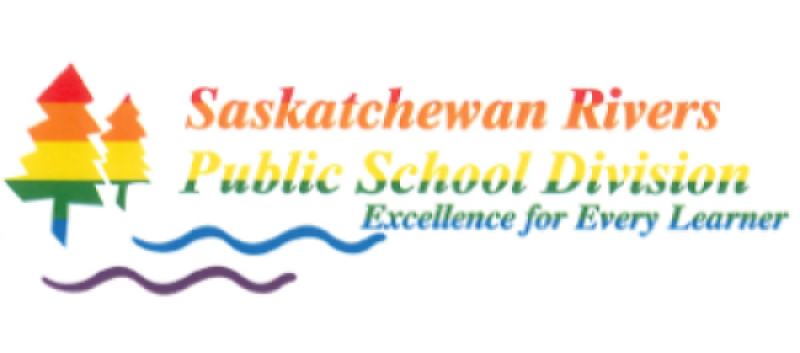 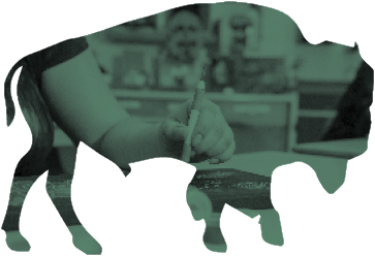 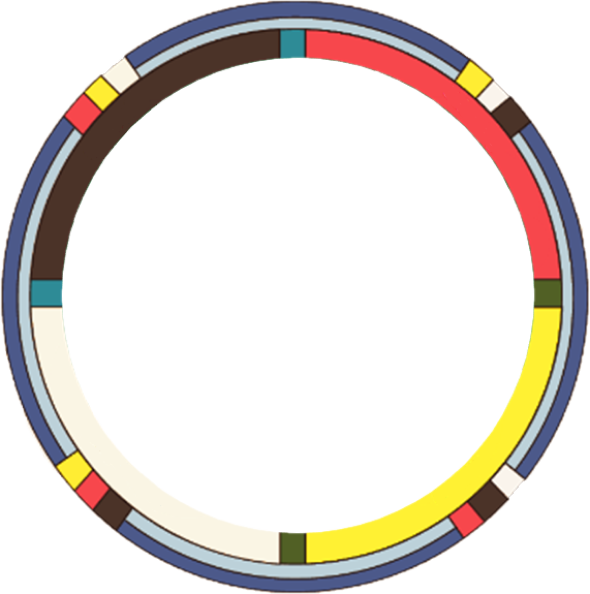 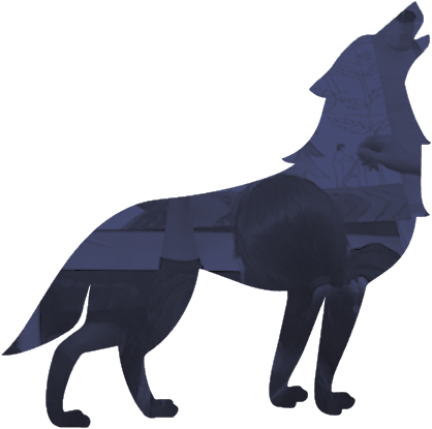 Inclusive
Education
Model
Learning and Innovation
Citizenship and Relationships
Generosity
Belonging
Capacity-Building Coaching
Prof. Learning Communities
Presuming Competence
Collaboration
Place
Participation/Peers
Mental Health and Well-Being
We belong!
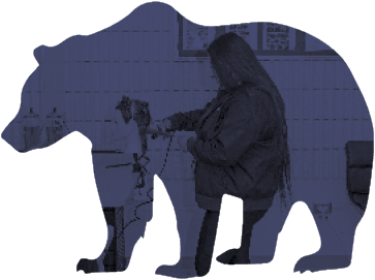 I belong!
Inclusion and Cultural Responsiveness
Professional Development
Planning For All
High-Impact Practices
Instructional Leadership
Governance and Leadership
Purpose
Principles of Inclusion
Mastery
Independence
Drivers of ProfessionalExcellence
Research
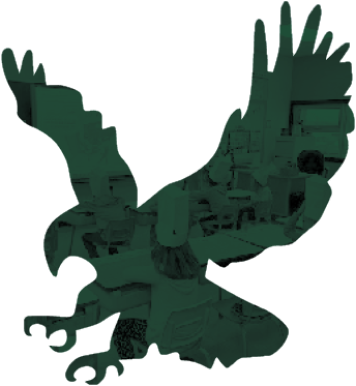 SRPSD Priorities
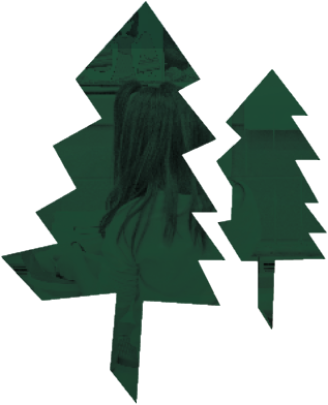 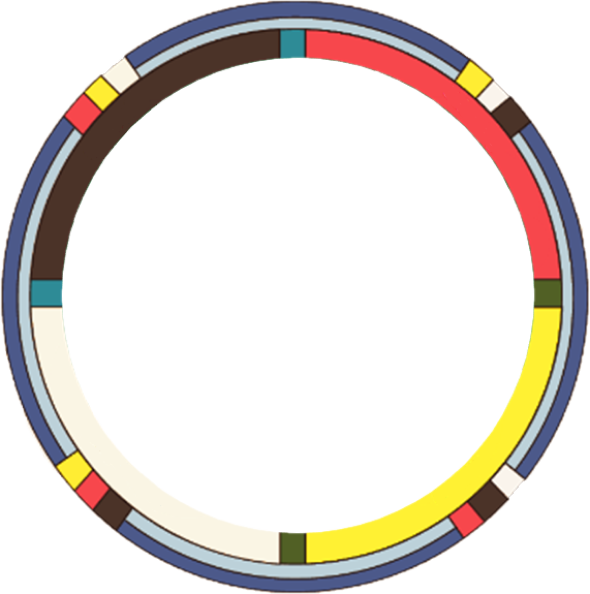 Circle of Courage
Click on the text labels to be directed to more details on each of the elements of the Inclusive Education Model
High-Impact Practices
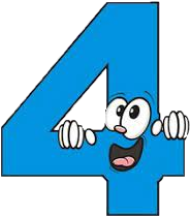 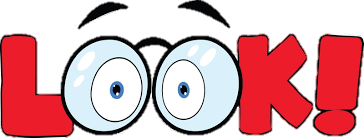 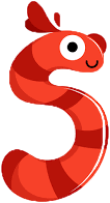 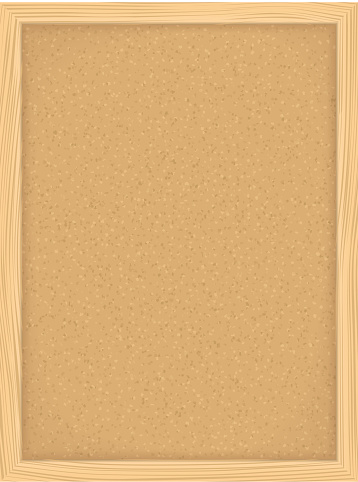 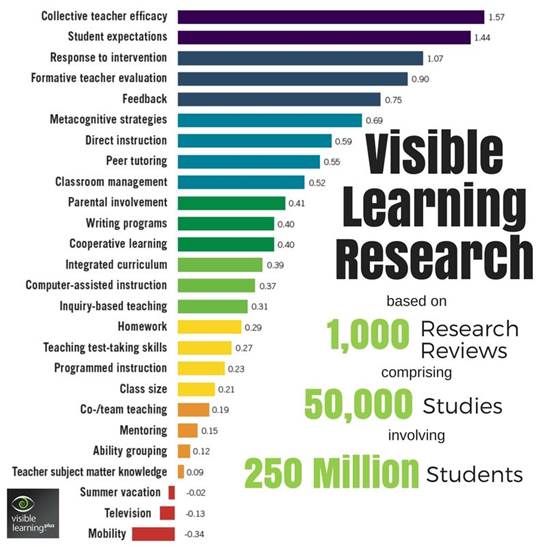 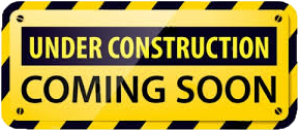 I belong!
We belong!
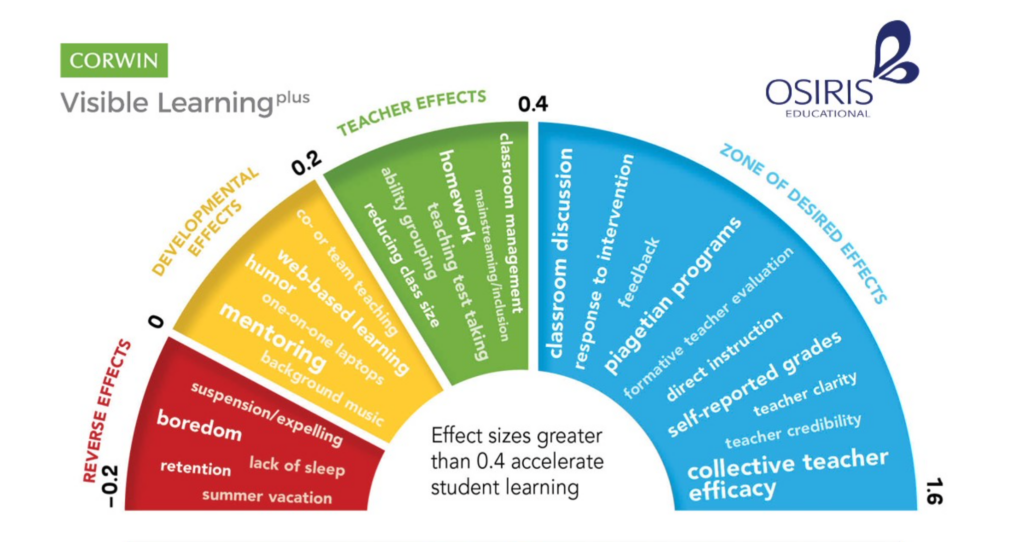 1.57
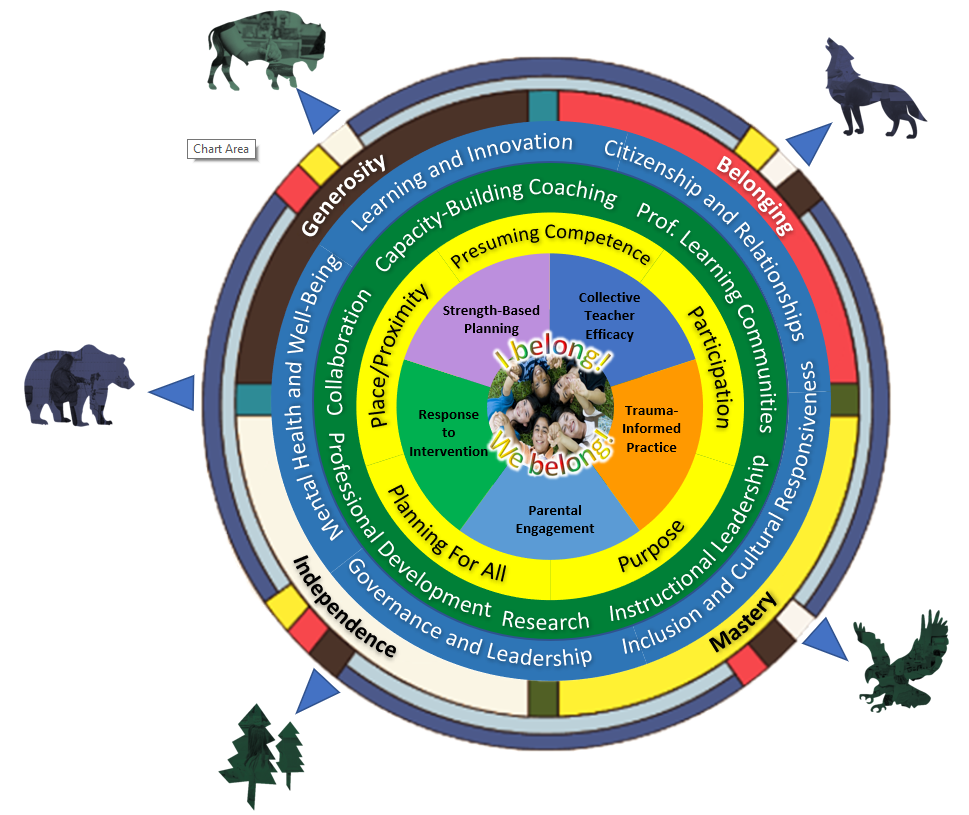 High-Impact Practices
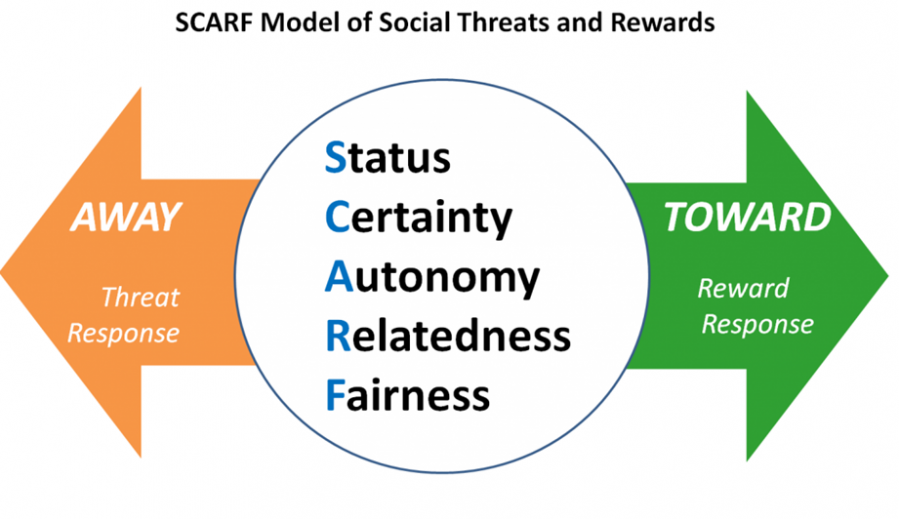 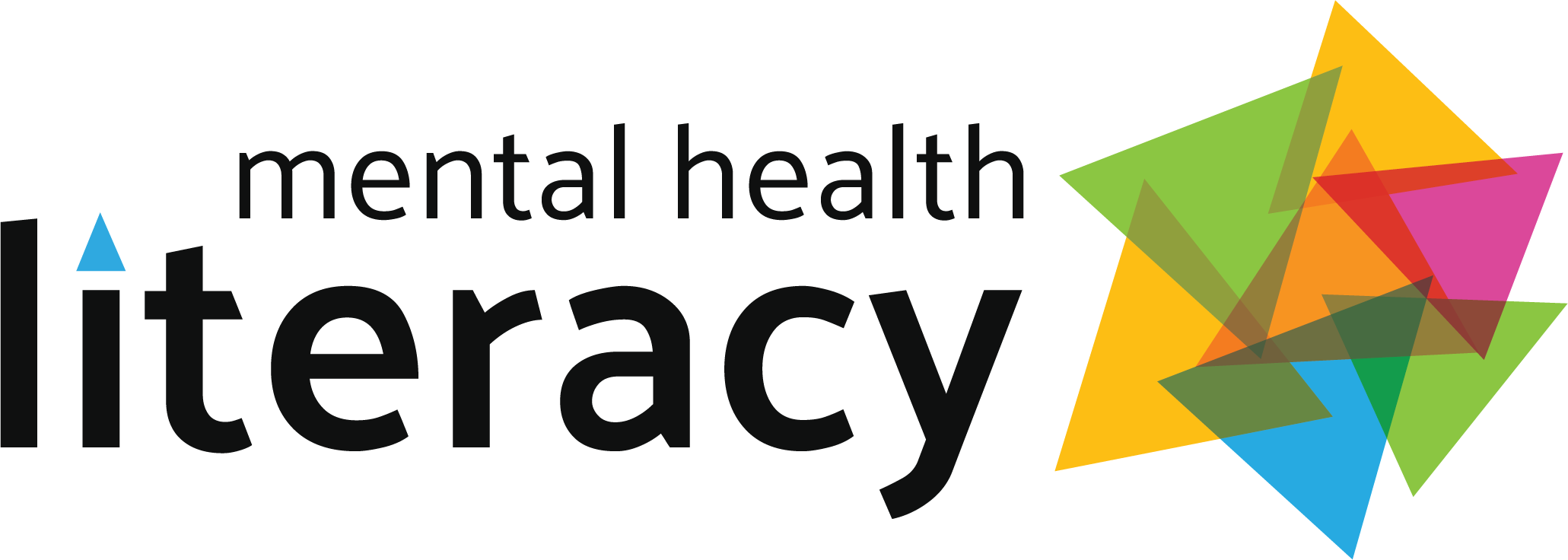 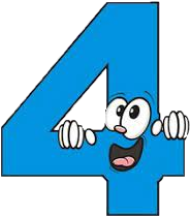 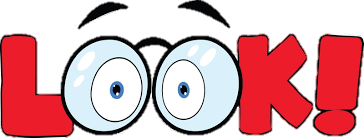 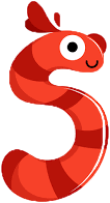 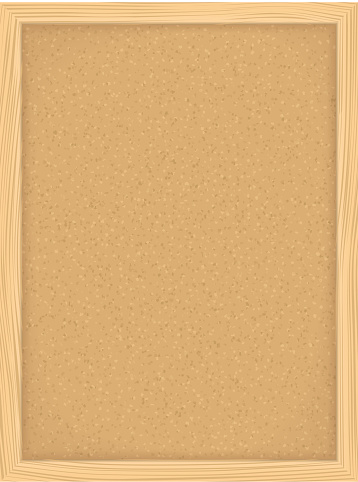 What is Trauma-Informed Practice?
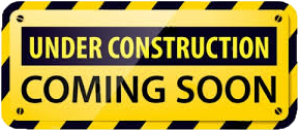 I belong!
We belong!
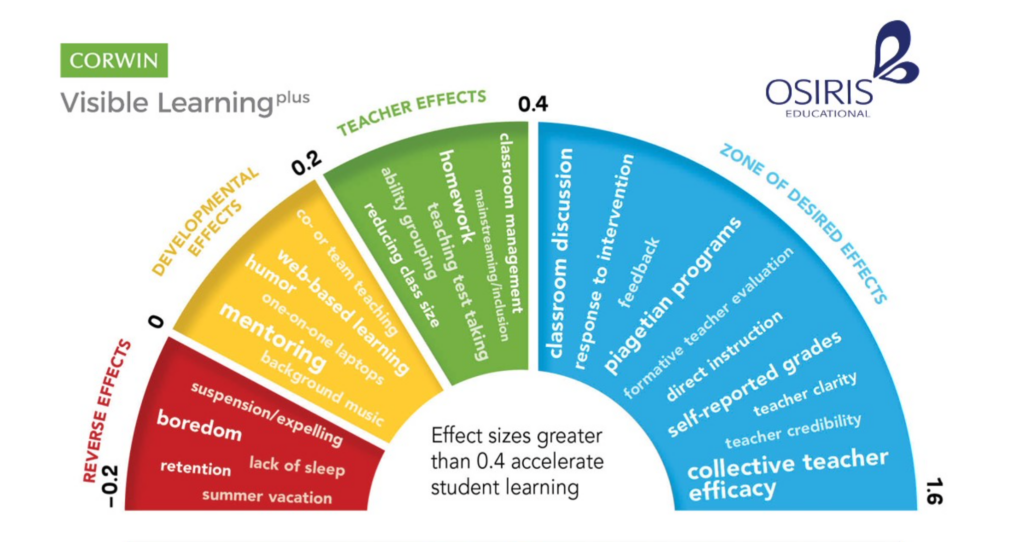 1.07
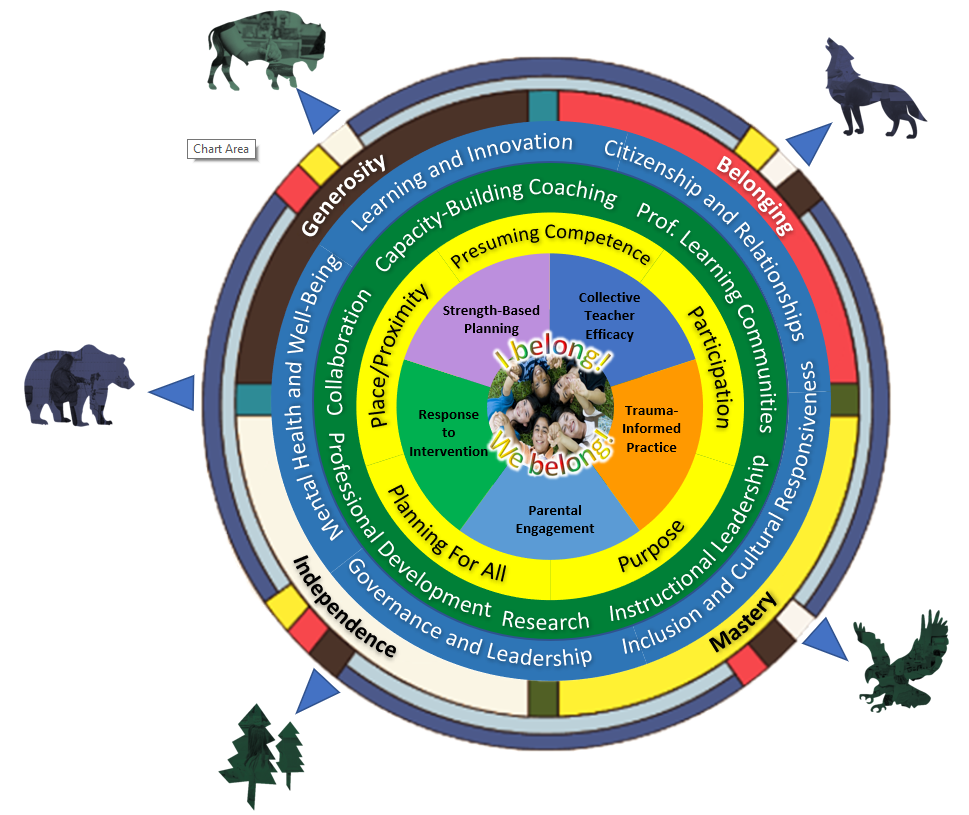 High-Impact Practices
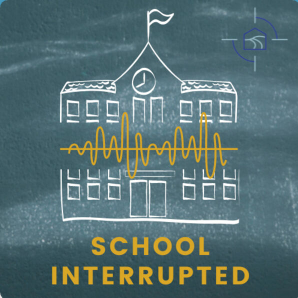 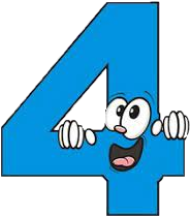 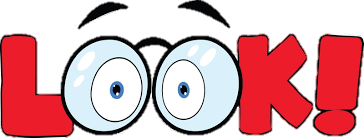 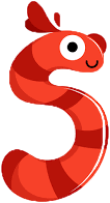 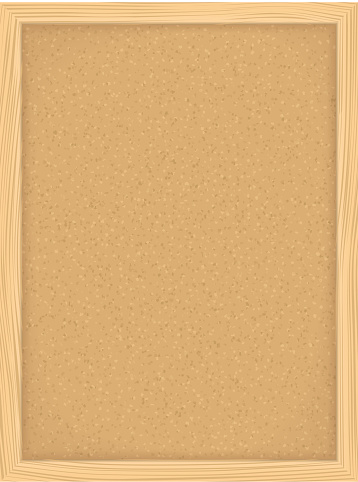 School Interrupted
Debbie Pushor Podcast
Webinar with SunWest School Division 
Dr. Debbie Pushor
Parent Engagement
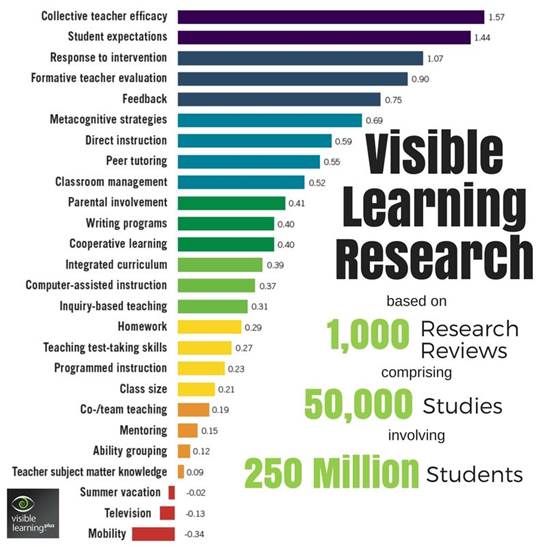 I belong!
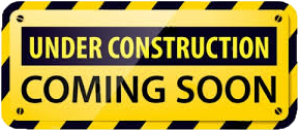 We belong!
0.50
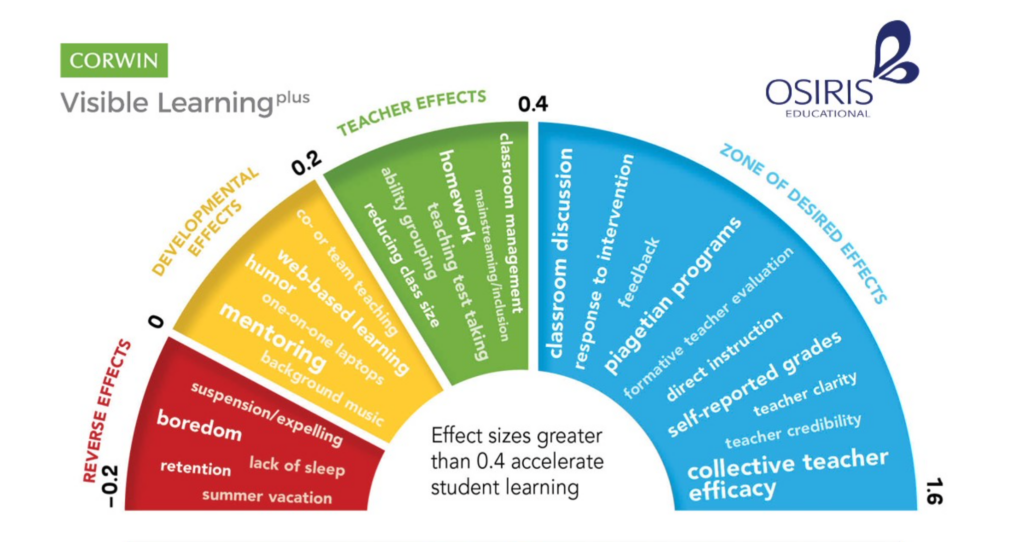 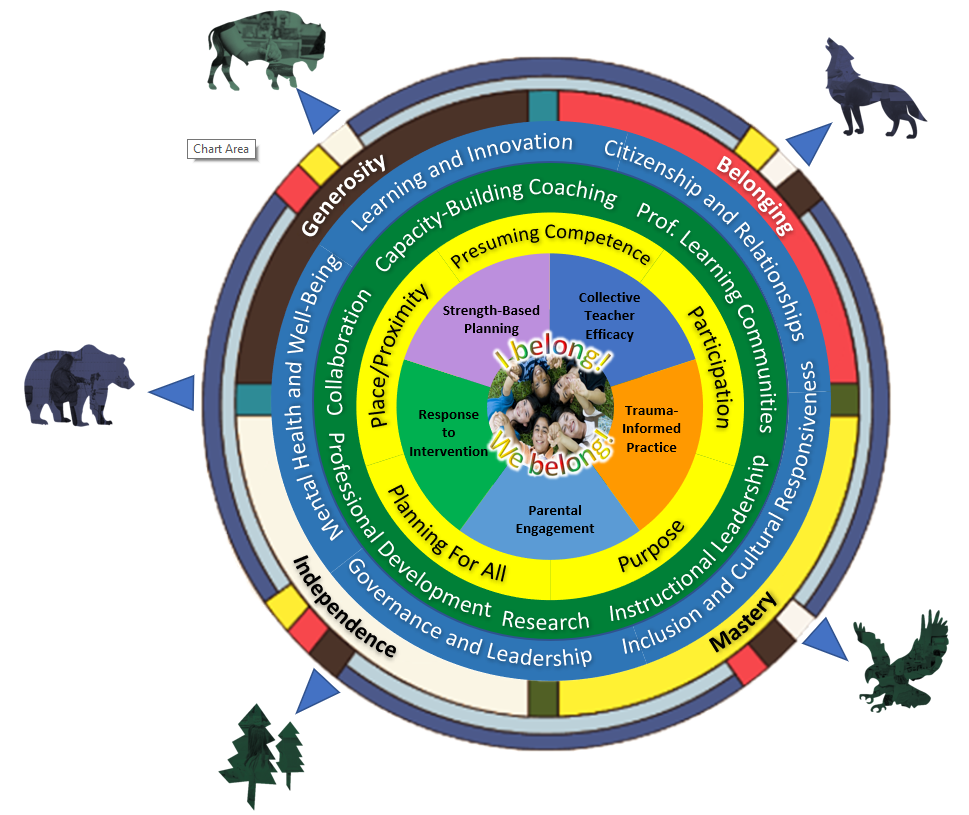 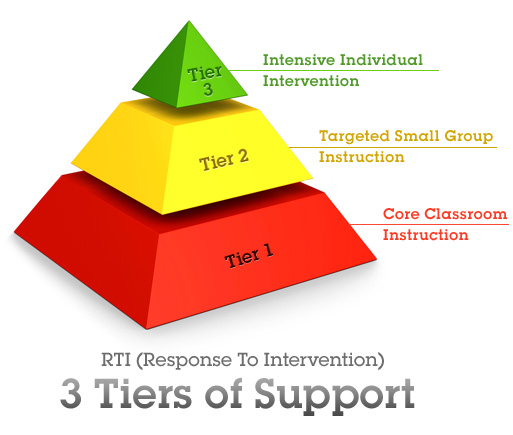 High-Impact Practices
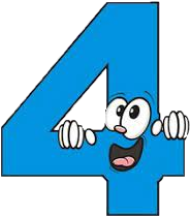 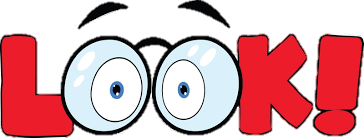 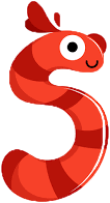 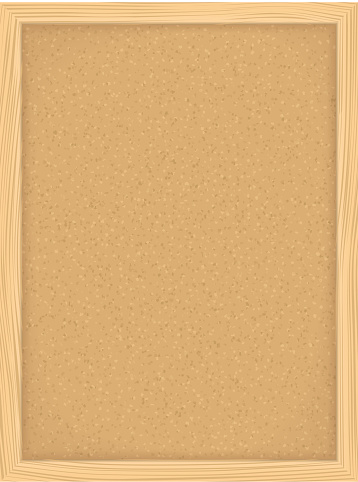 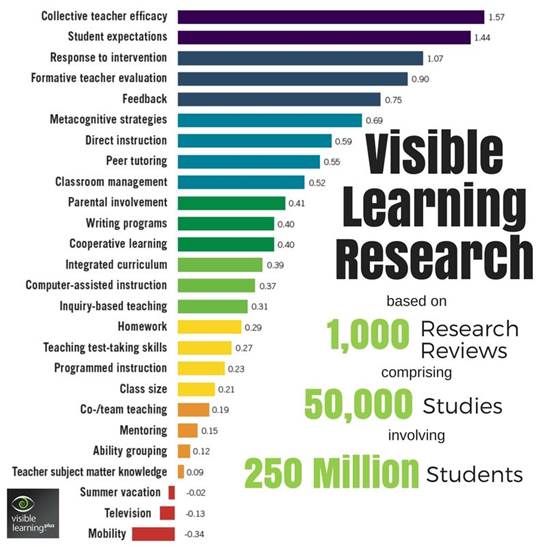 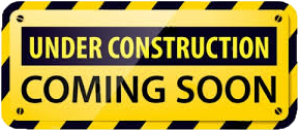 I belong!
We belong!
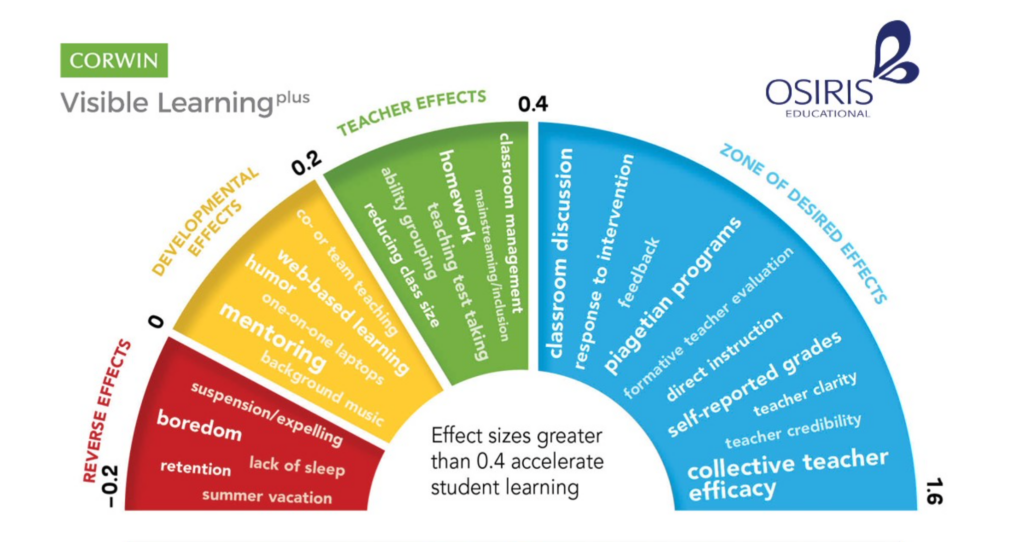 1.29
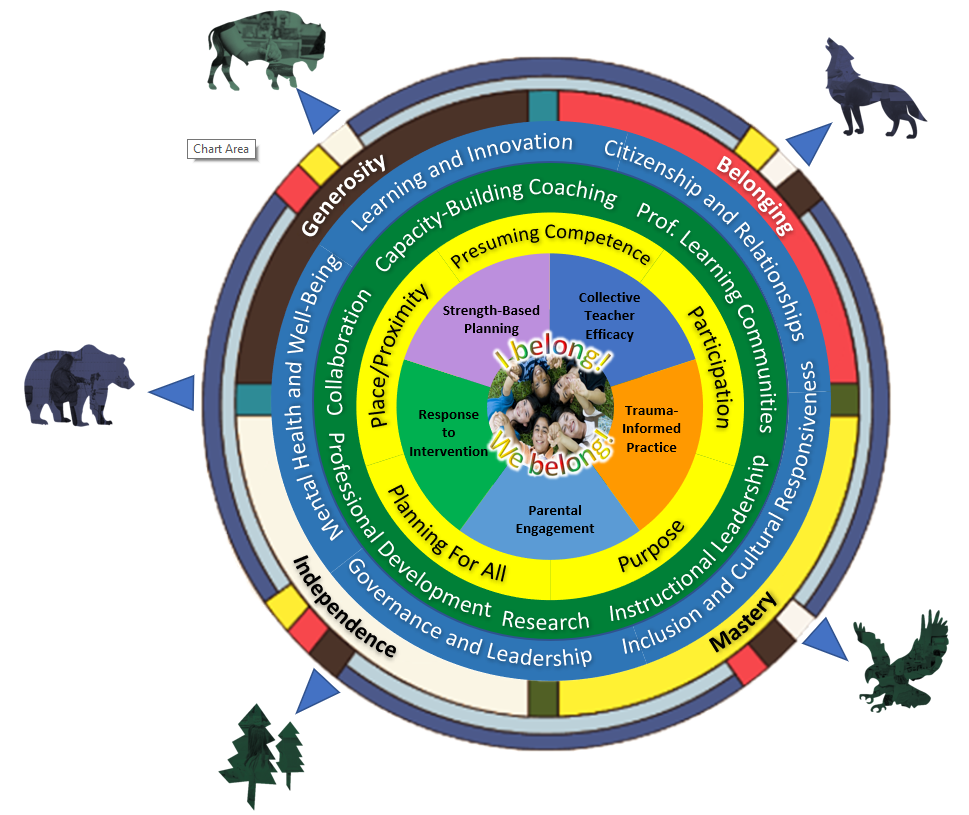 High-Impact Practices
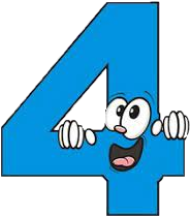 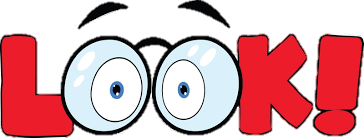 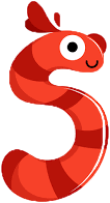 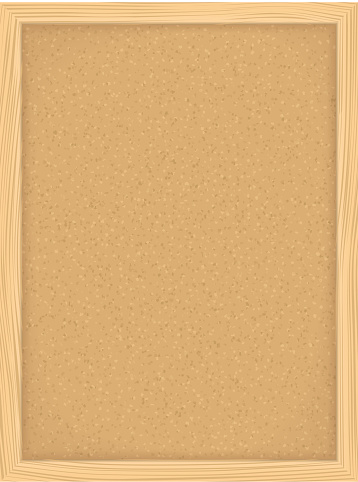 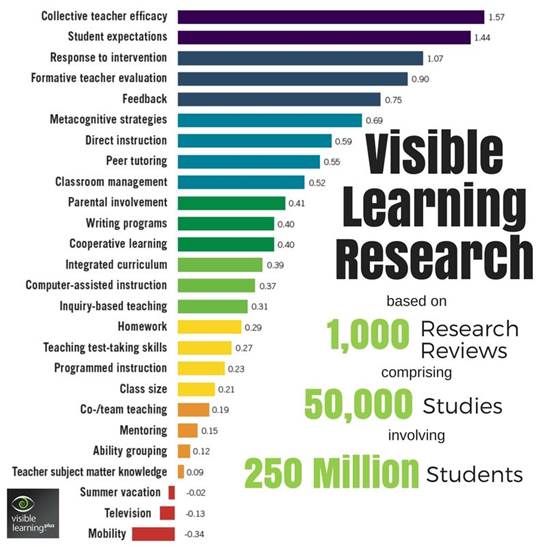 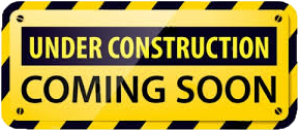 I belong!
We belong!
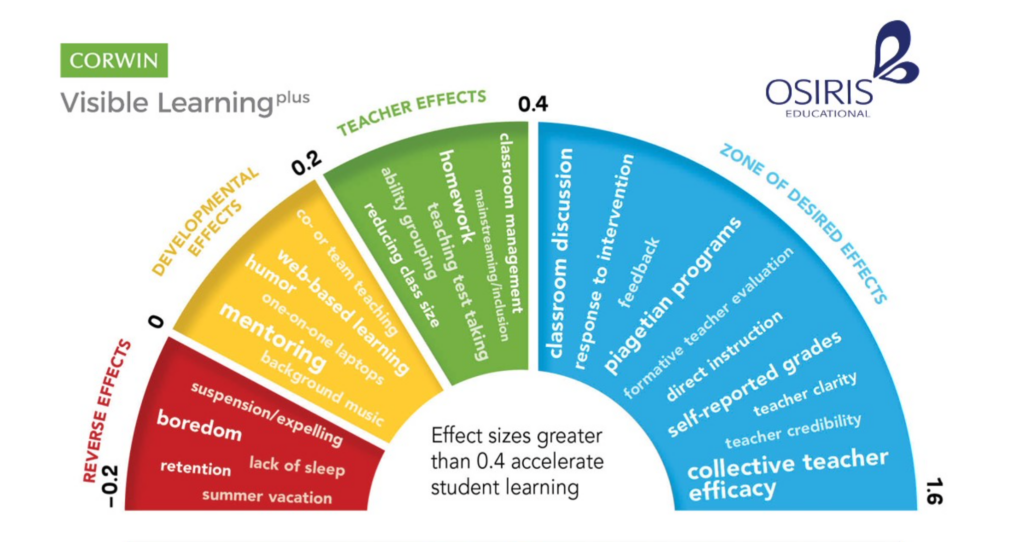 0.93
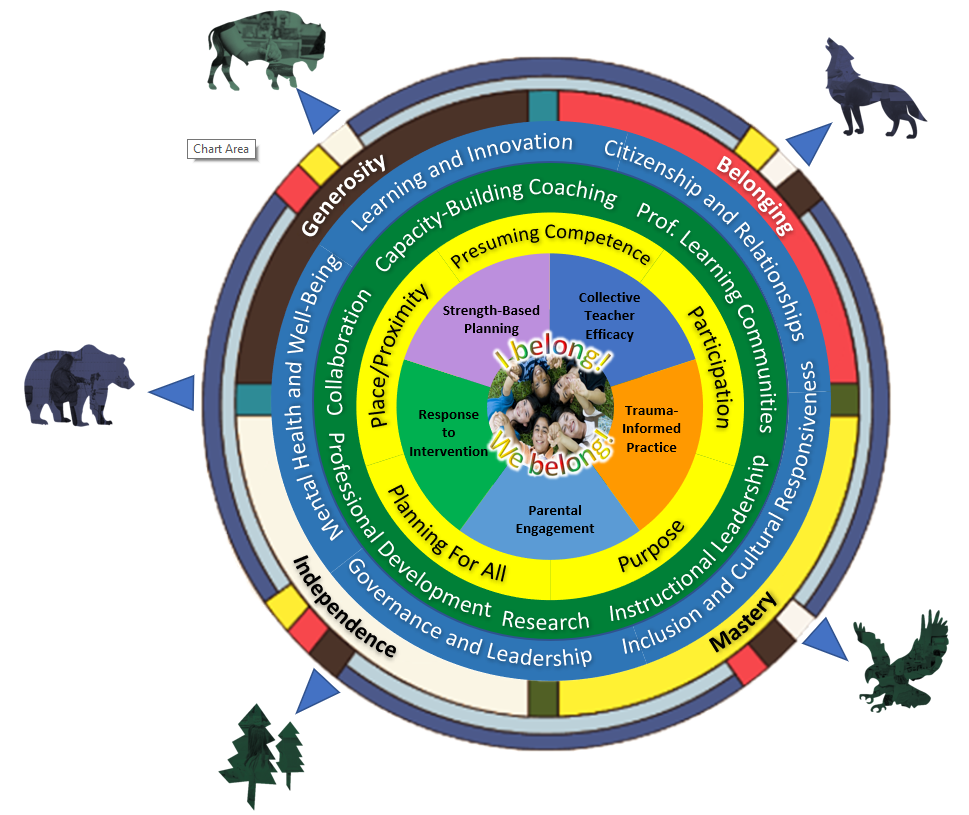 5 Principles of Inclusion
Presuming Competence
I belong!
Place
Participation/Peers
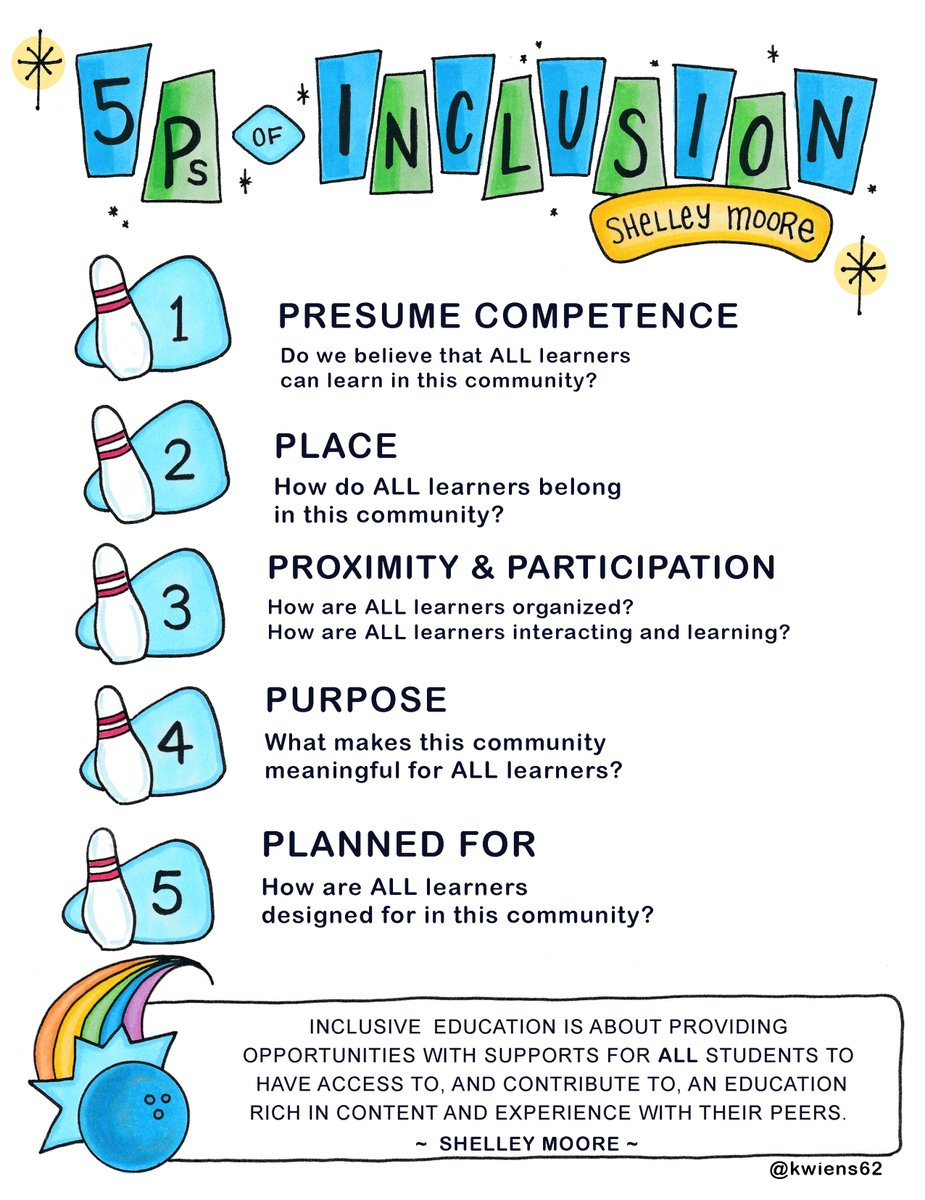 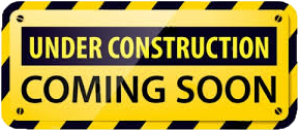 We belong!
Planning For All
Purpose
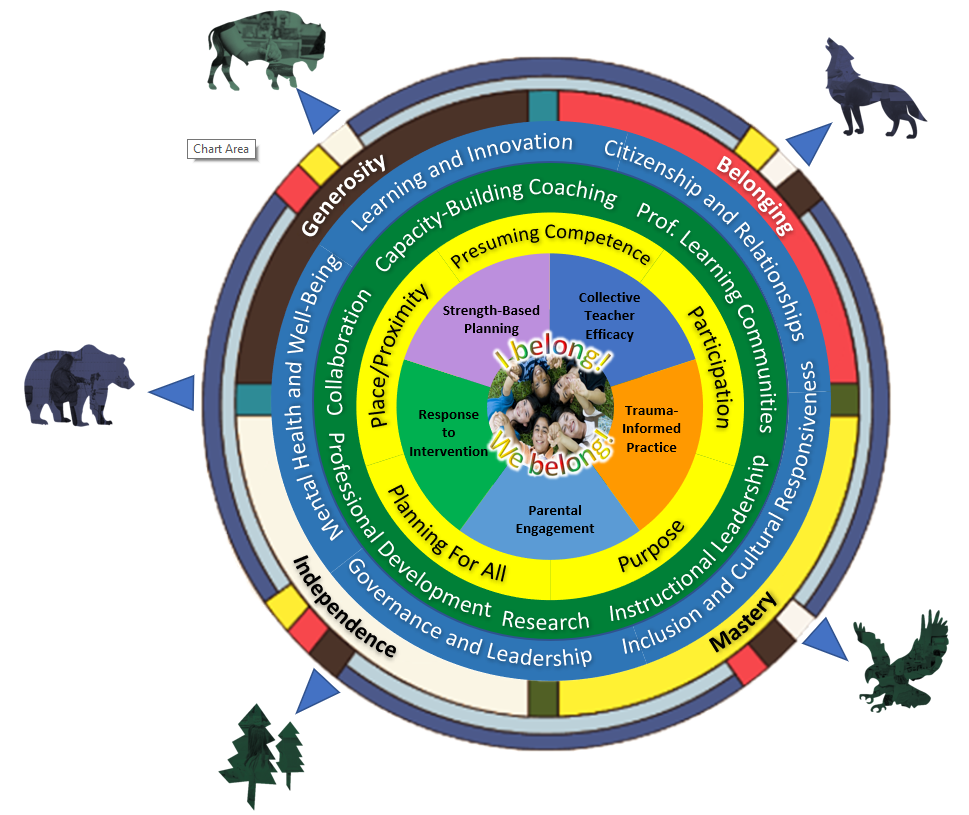 5 Principles of Inclusion
Presuming Competence
I belong!
Participation/Peers
Place
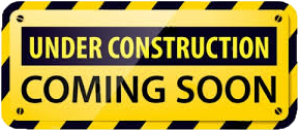 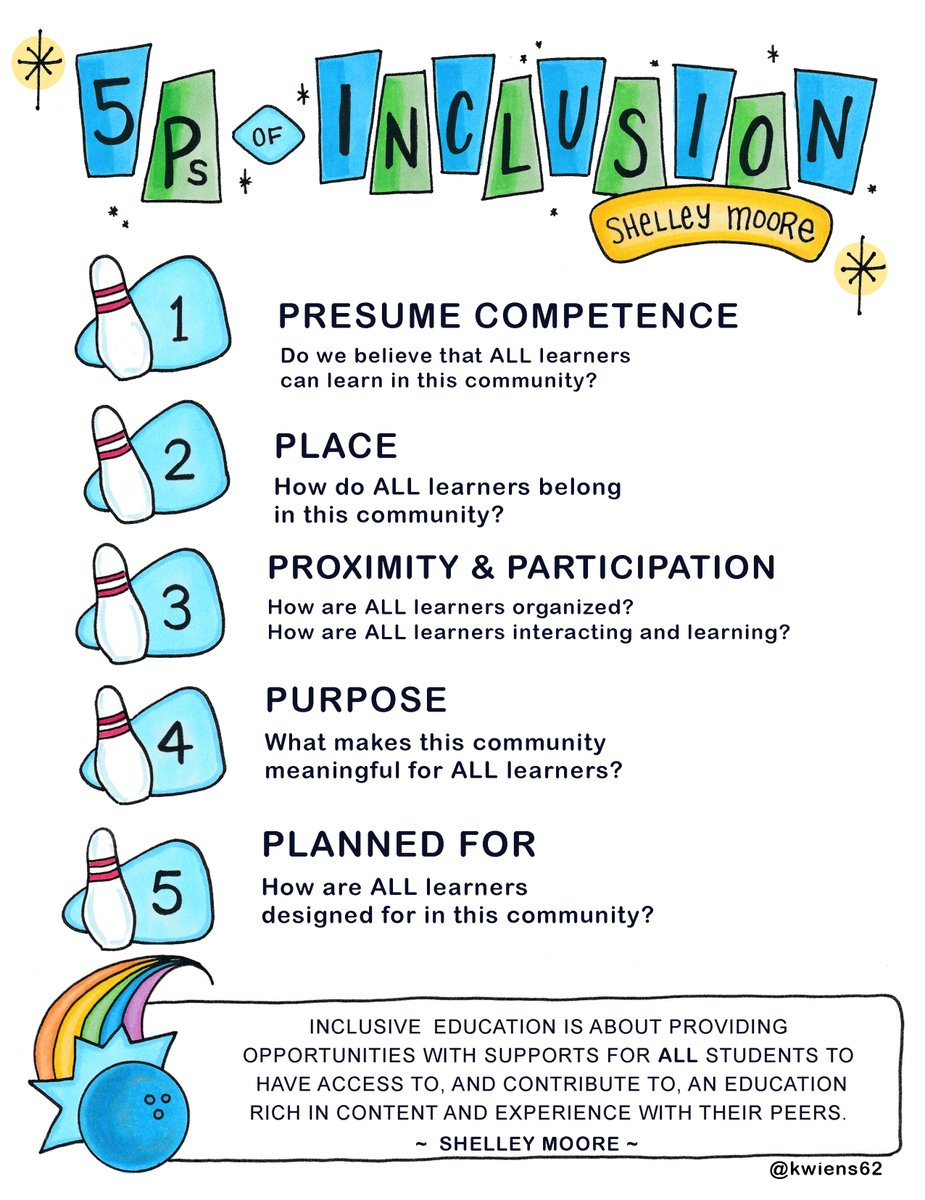 We belong!
Planning For All
Purpose
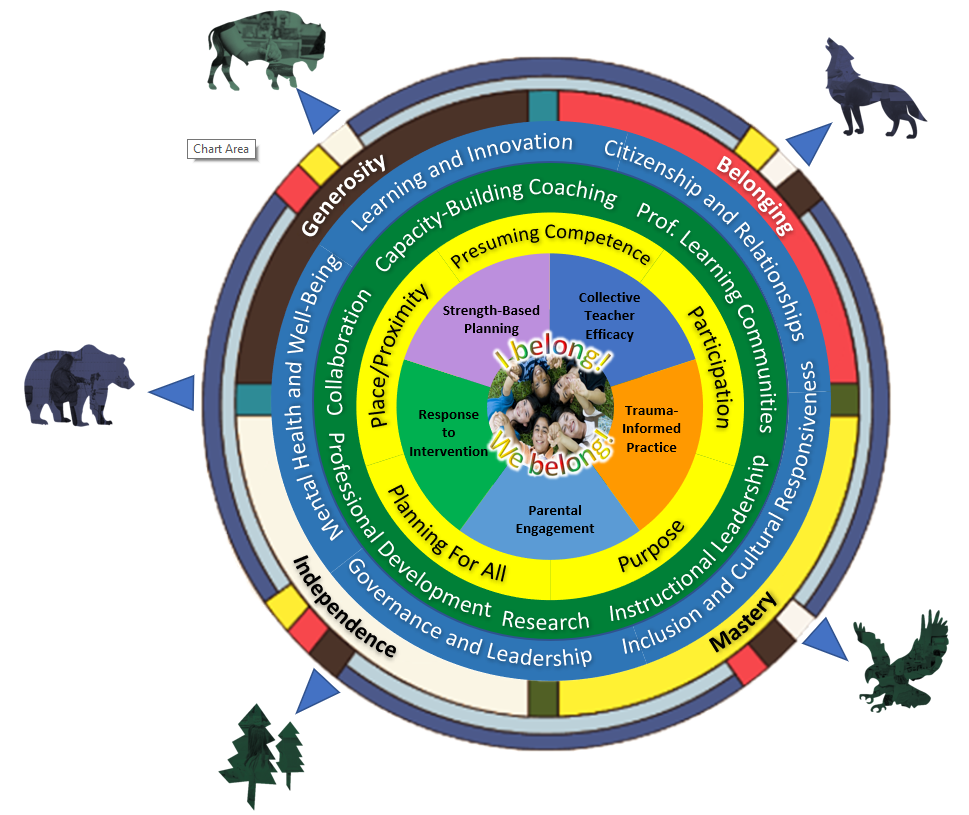 5 Principles of Inclusion
Presuming Competence
I belong!
Place
Participation/Peers
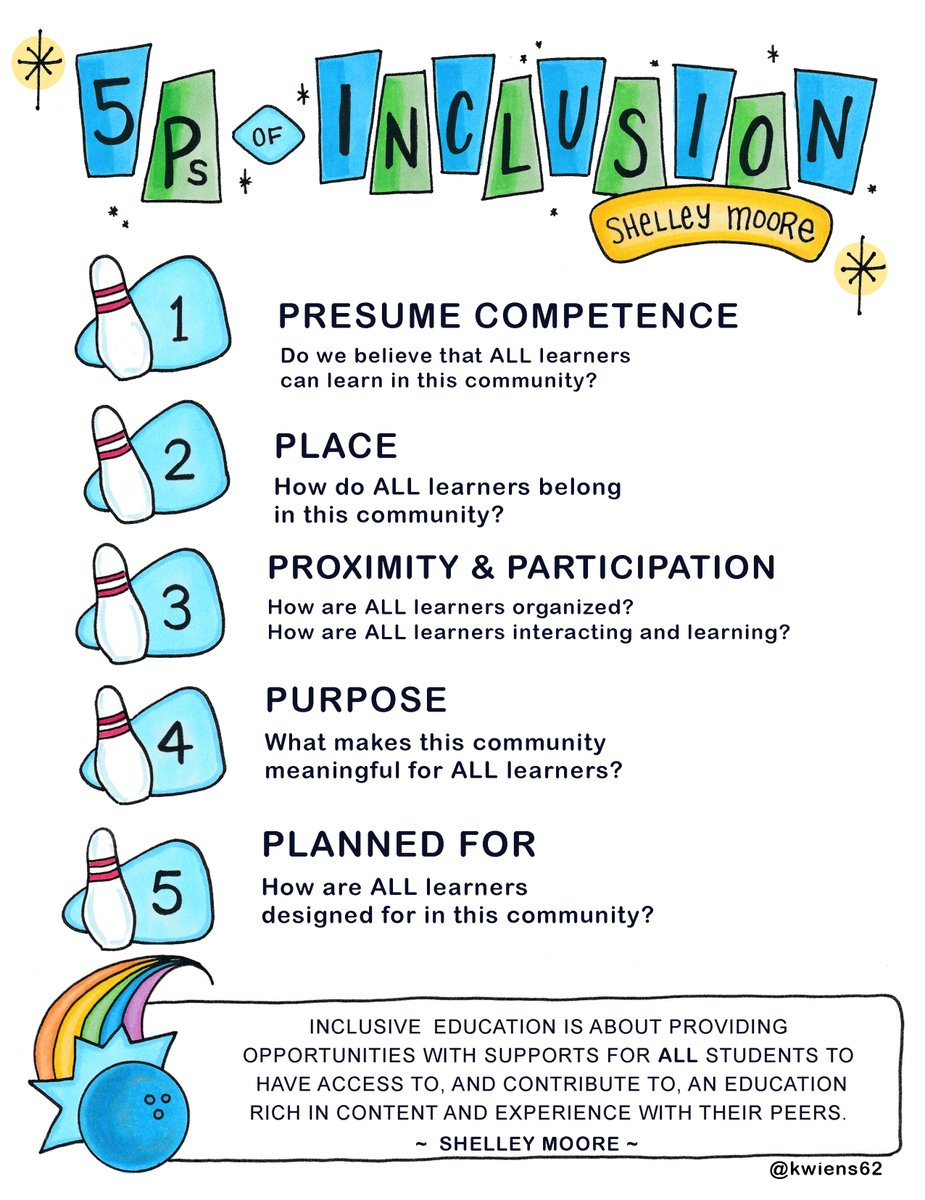 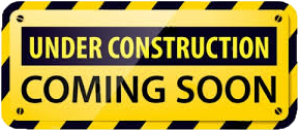 We belong!
Planning For All
Purpose
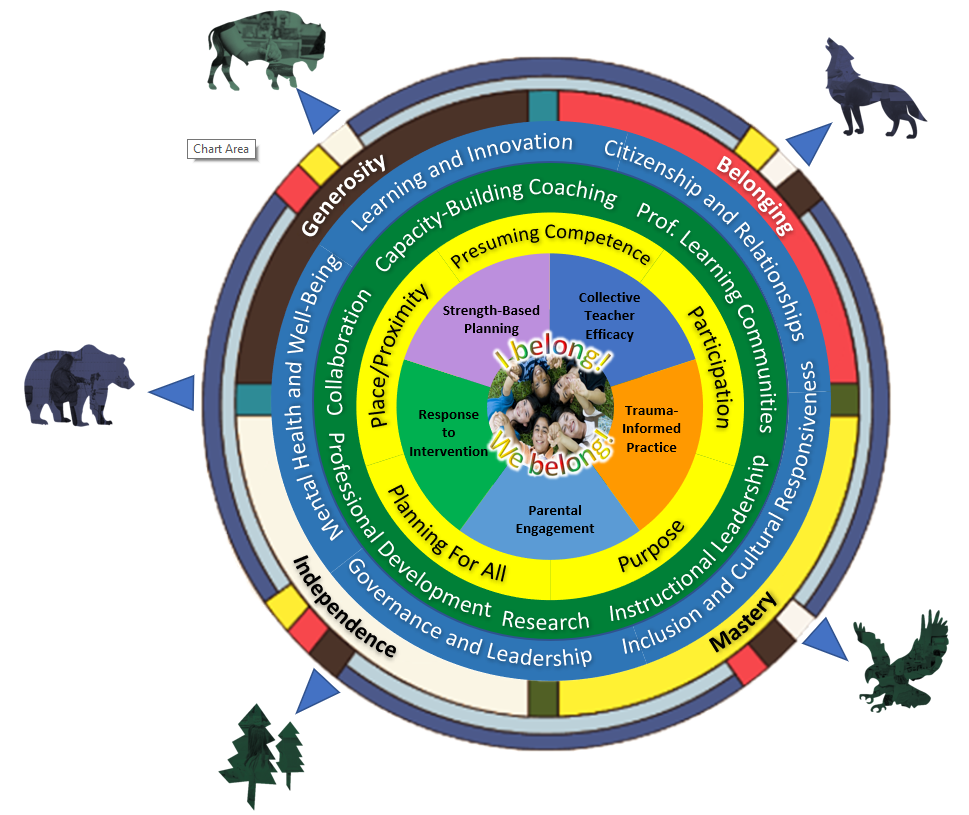 5 Principles of Inclusion
Presuming Competence
Place
I belong!
Participation/Peers
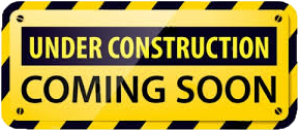 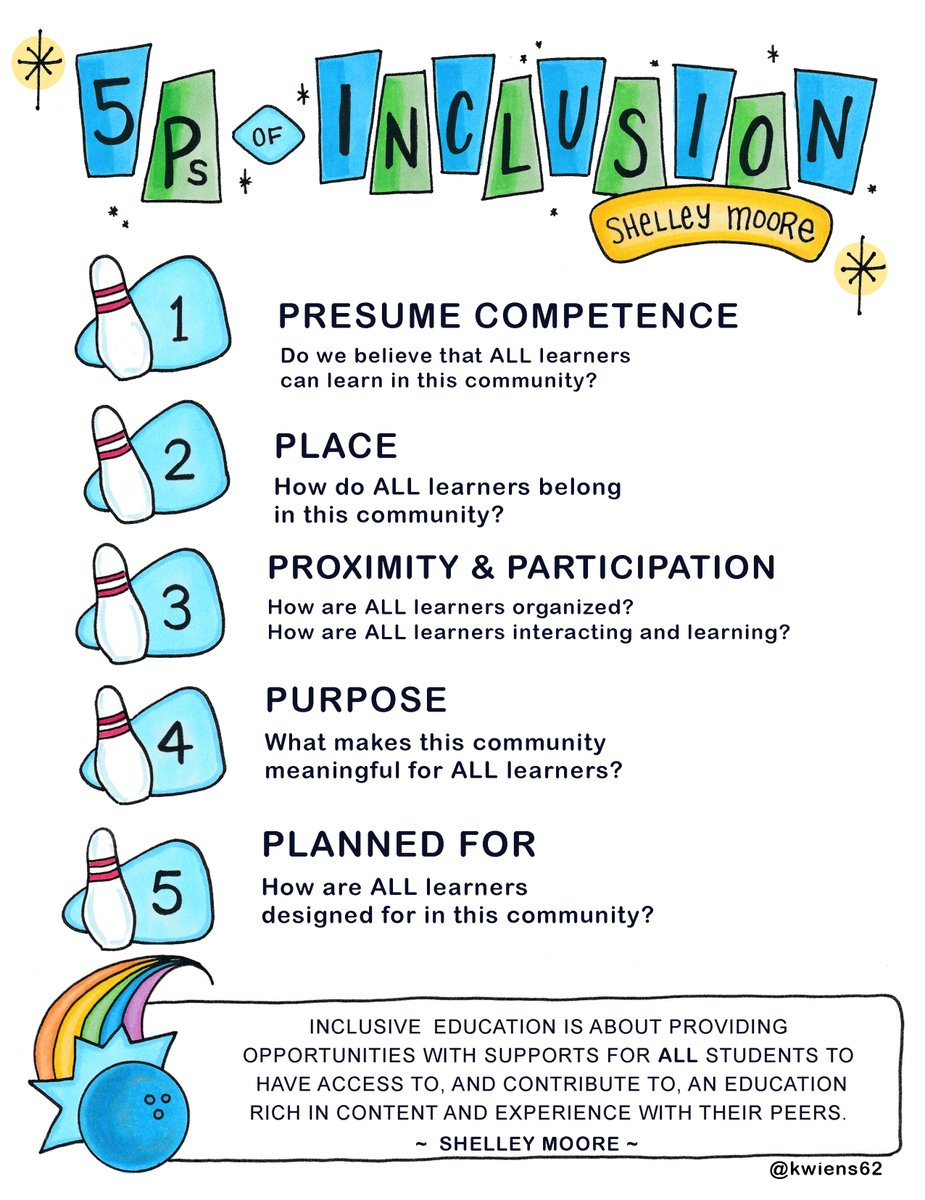 We belong!
Planning For All
Purpose
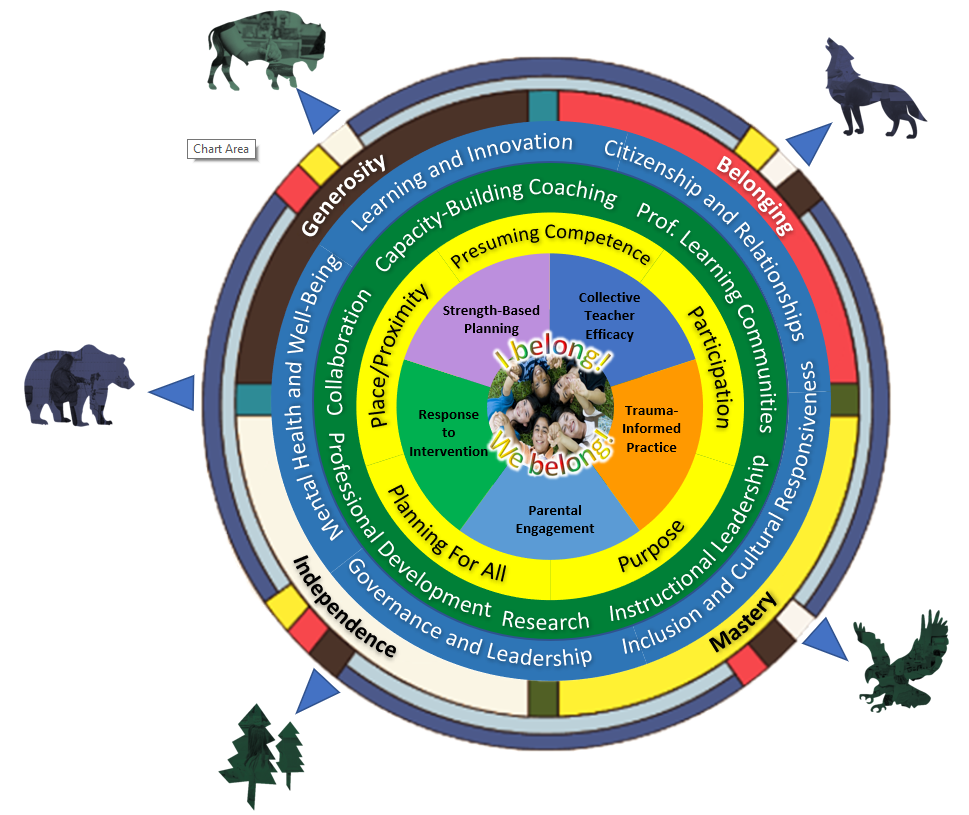 5 Principles of Inclusion
Presuming Competence
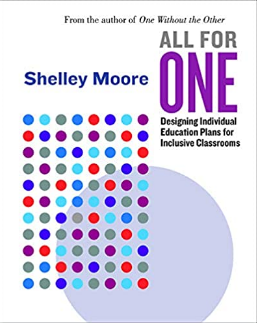 I belong!
Place
Participation/Peers
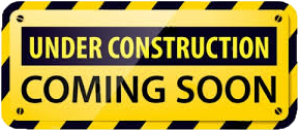 We belong!
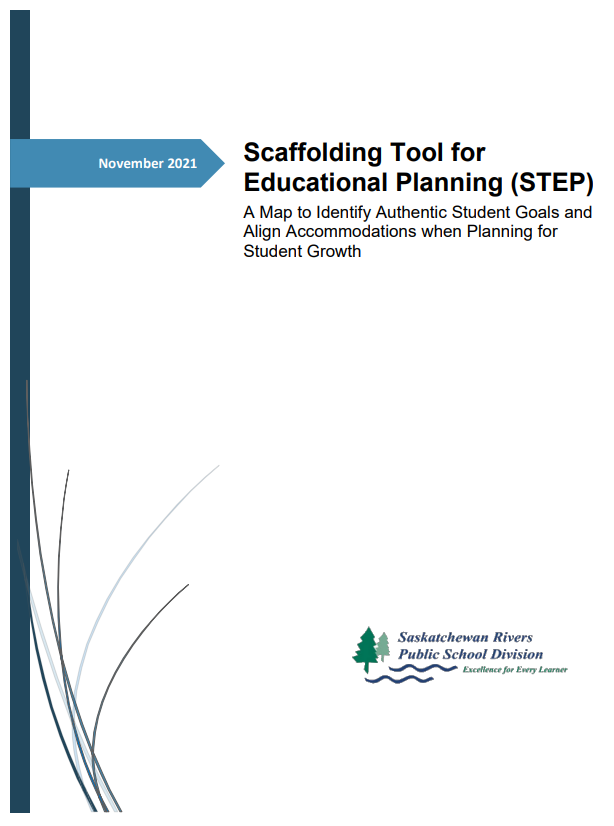 Planning For All
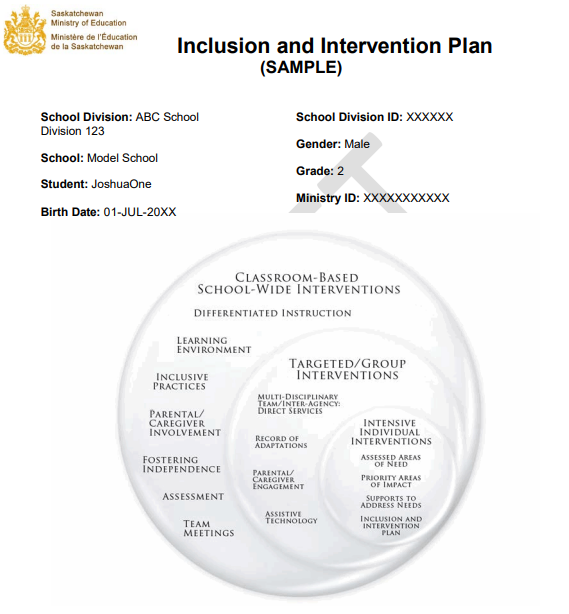 Purpose
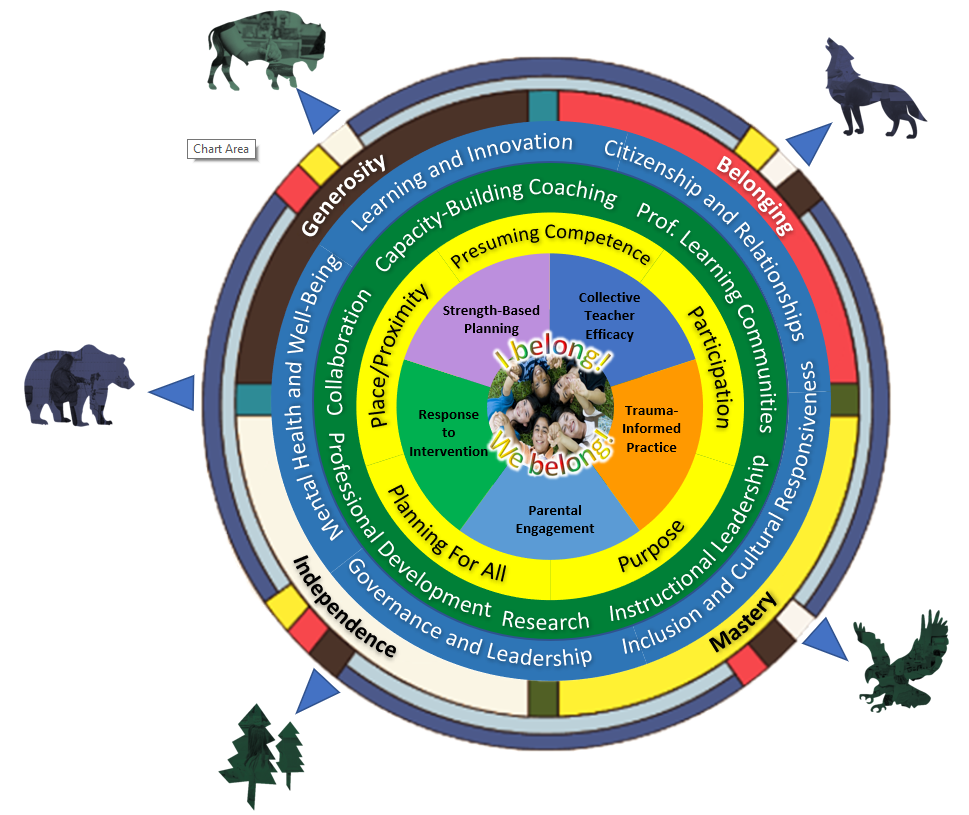 SRPSD IIP Webpage
Indigenous Perspectives
Theresa Thorsen

Intensive Supports
Diana Isbister – Cluster 1 Schools
Karen Sinoski – Cluster 2 Schools
Tracy Rouault – Cluster 3 Schools

Mental Health Capacity Building
Dorothy Schluff – Grades 3-6
Carol Lemire – Grades 7-12

Early Learning
Kami Karakochuk

Literacy
Michelle Blais-Court
Kristen Pawliw
Capacity-Building Coaching
Prof. Learning Communities
I belong!
Collaboration
We belong!
SRPSD Capacity-Building Coaching Overview
PowerPoint Presentation
Professional Development
Instructional Leadership
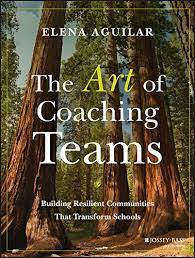 Research
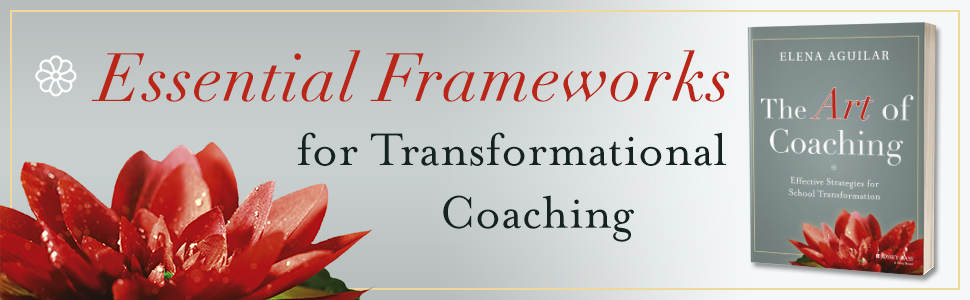 Drivers of Professional Excellence
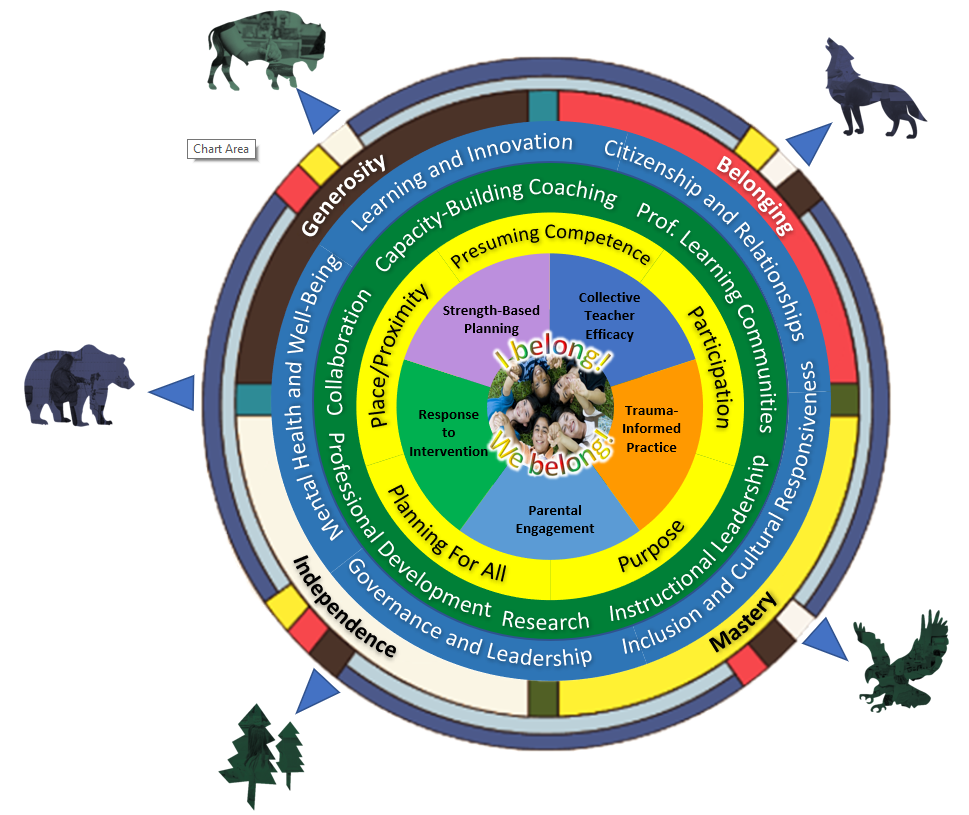 Drivers of Professional Excellence
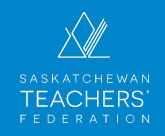 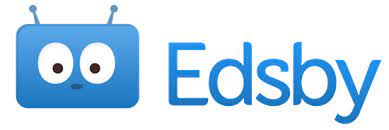 Capacity-Building Coaching
Prof. Learning Communities
I belong!
Collaboration
SRPSD EDSBY 
Learning Community Groups
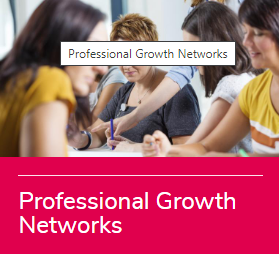 We belong!
Professional Development
Instructional Leadership
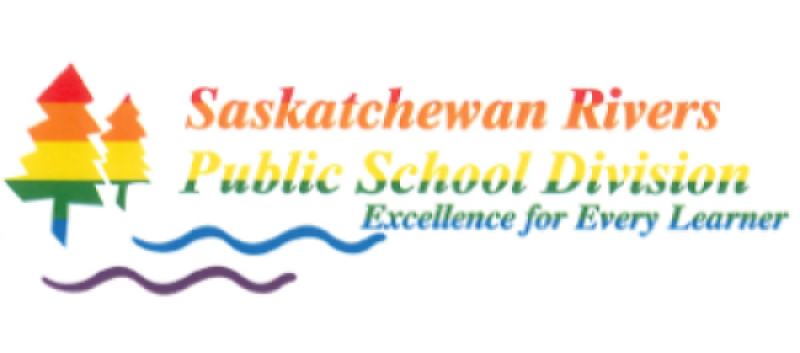 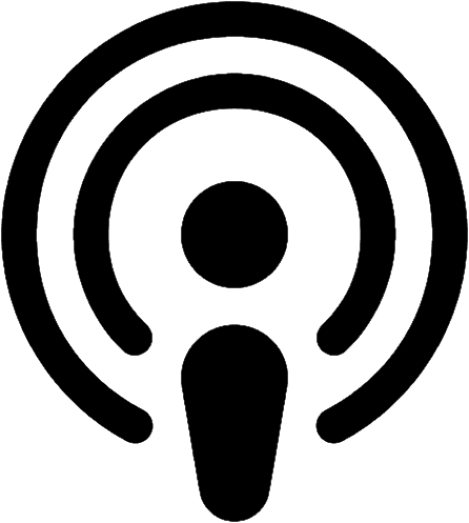 Research
Ministry of Education
Supporting All Learners Website
Excellence For Every Learner Podcast
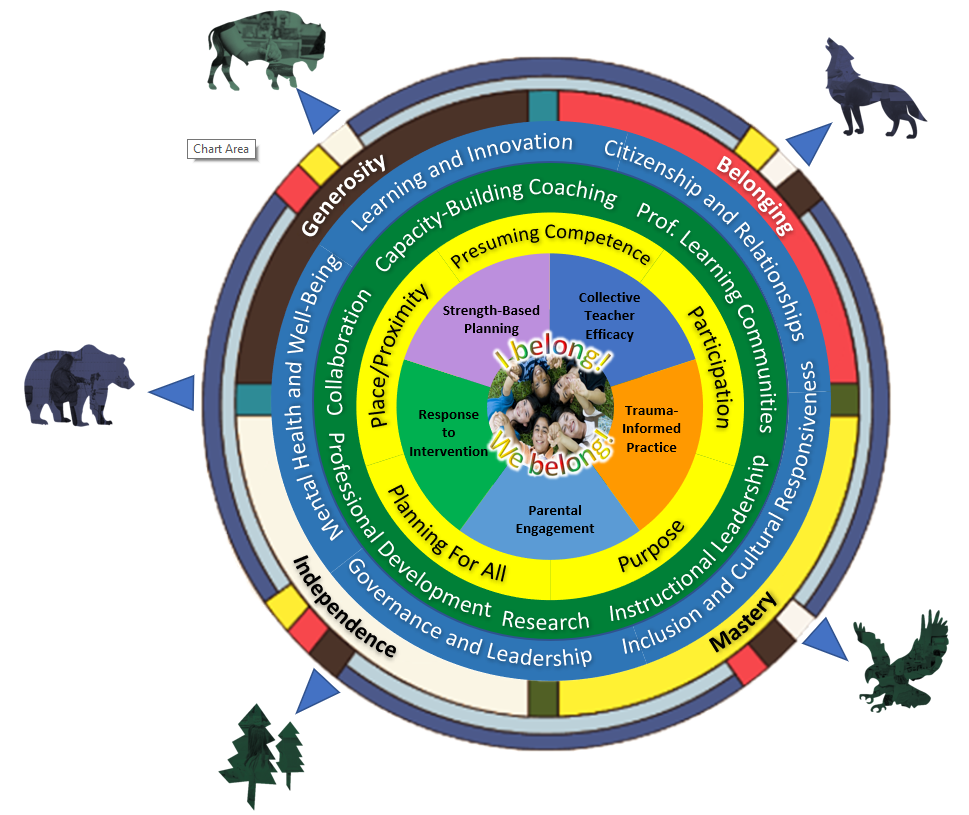 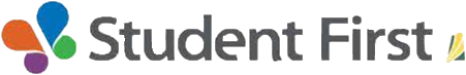 Drivers of Professional 
Excellence
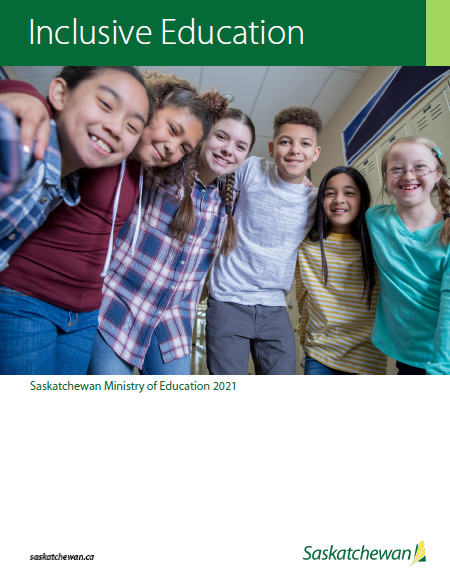 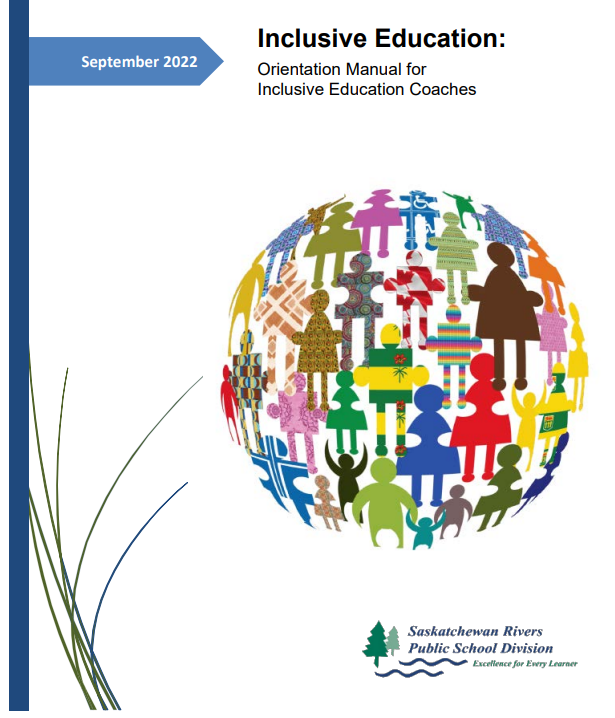 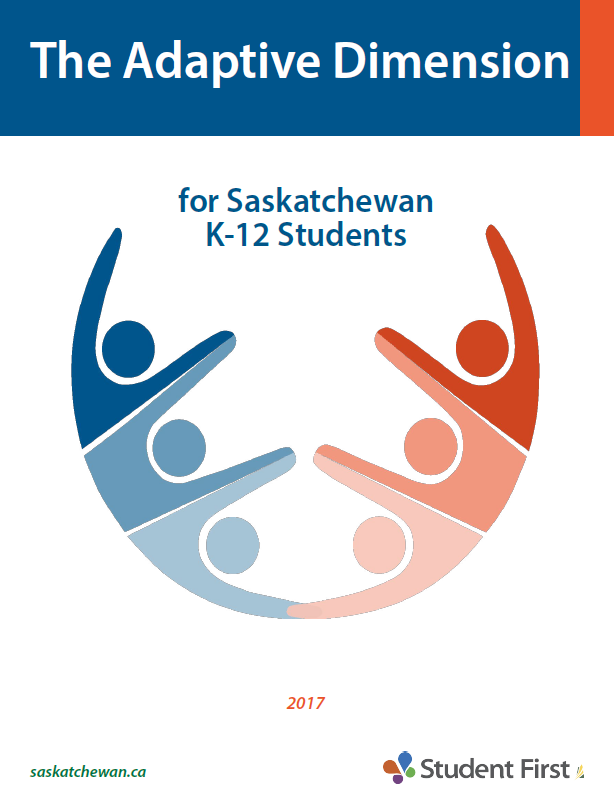 Capacity-Building Coaching
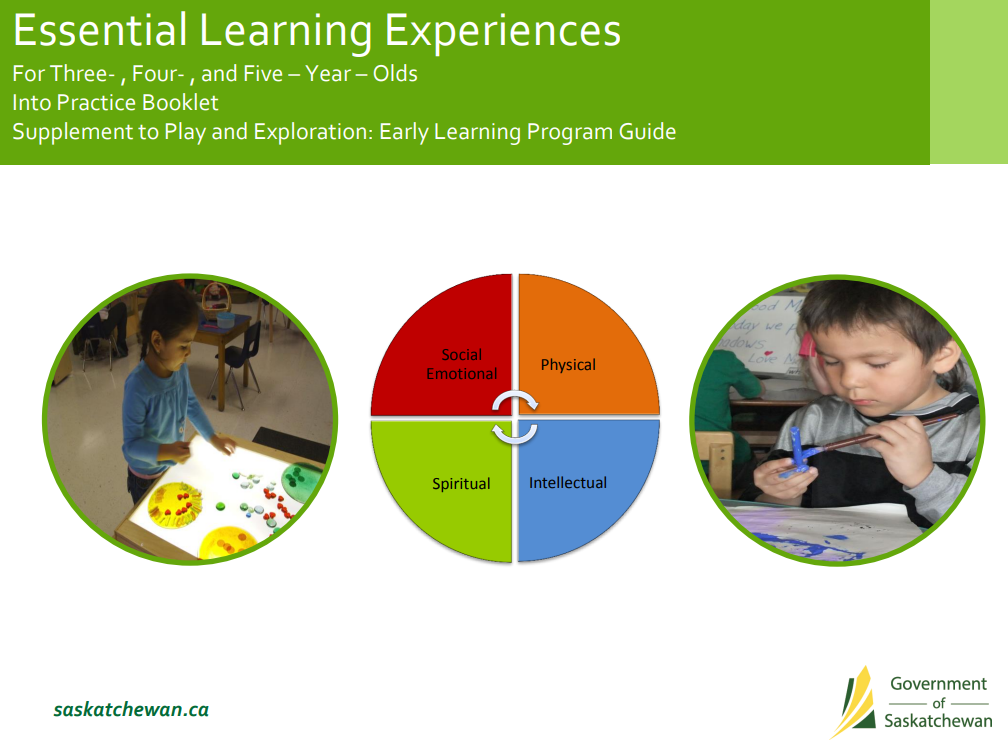 Prof. Learning Communities
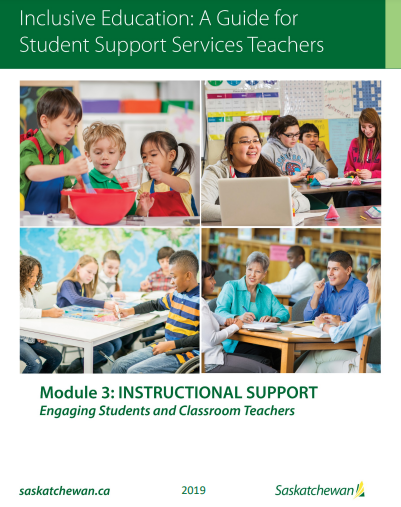 I belong!
Collaboration
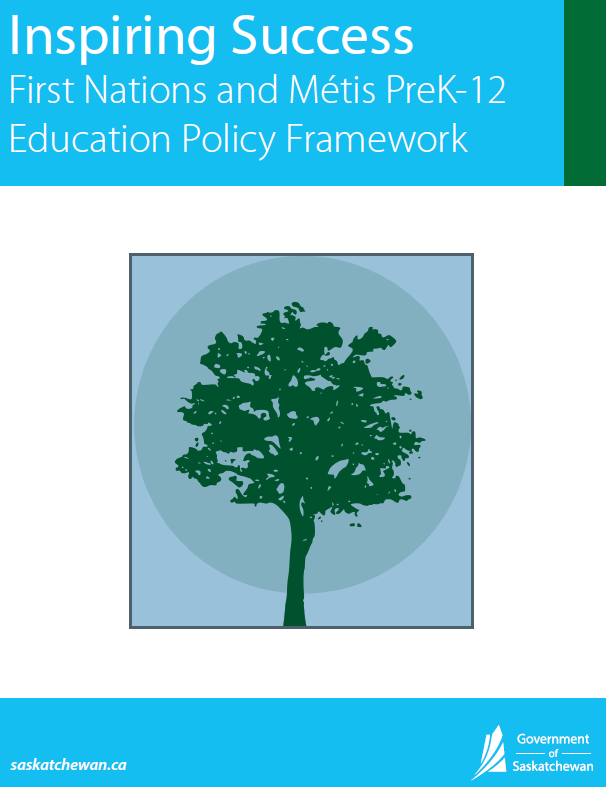 We belong!
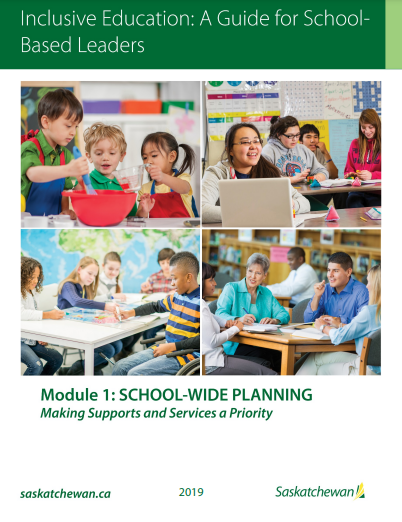 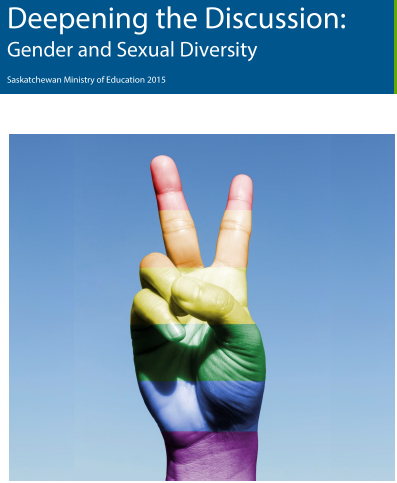 Professional Development
Instructional Leadership
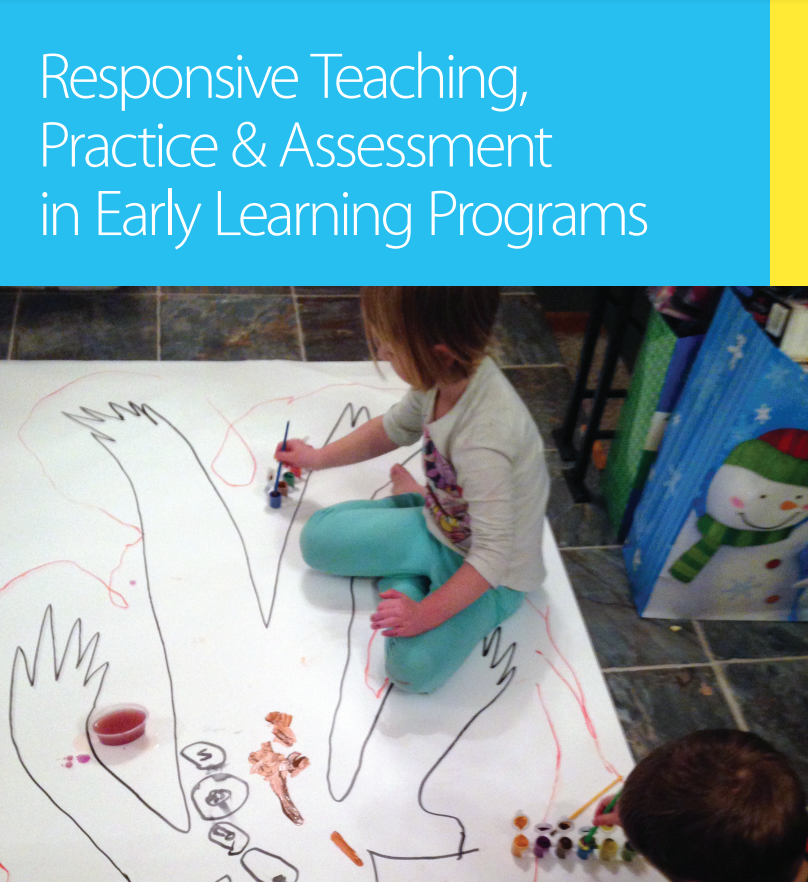 Research
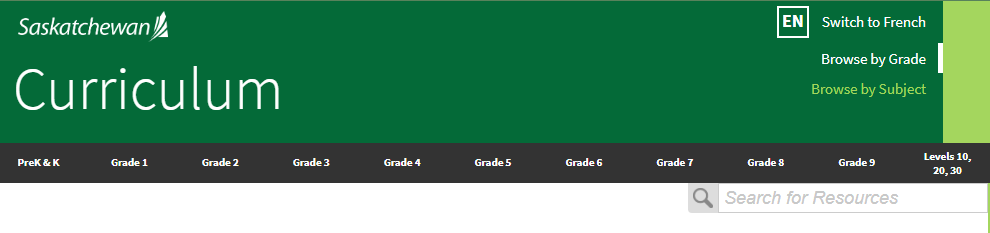 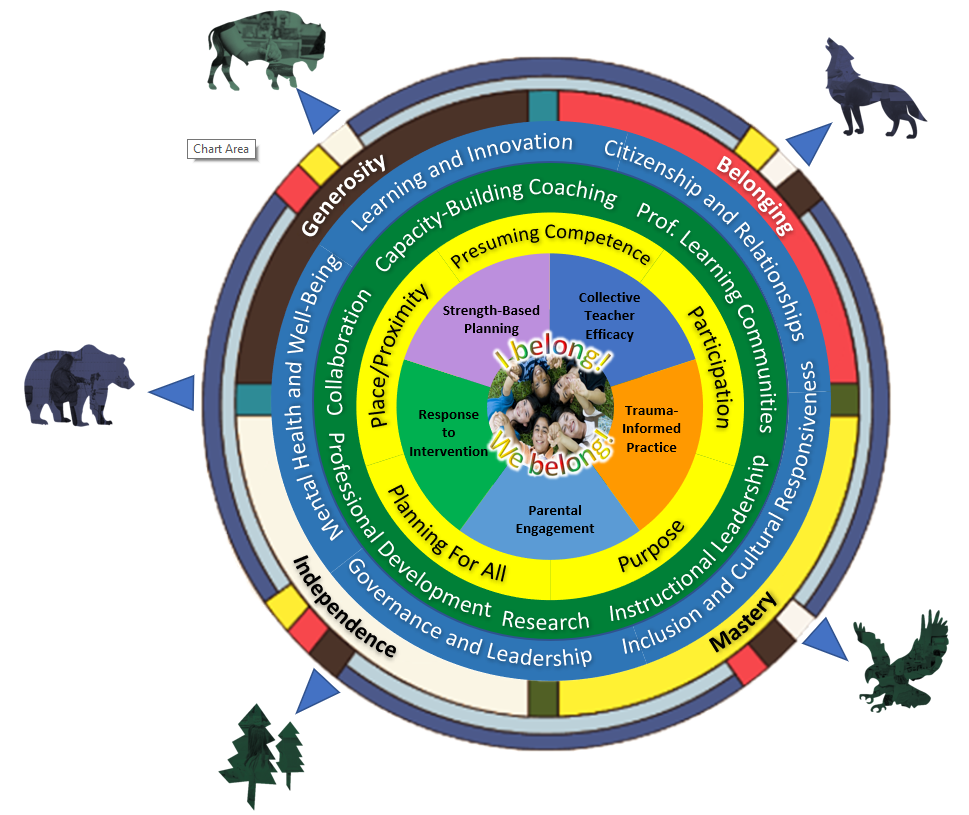 Drivers of Professional Excellence
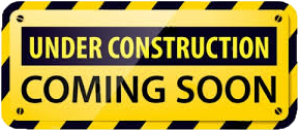 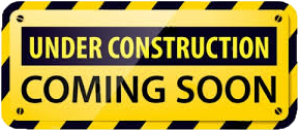 Capacity-Building Coaching
Prof. Learning Communities
I belong!
Collaboration
We belong!
Professional Development
Instructional Leadership
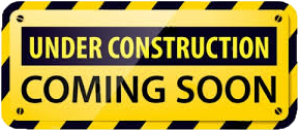 Research
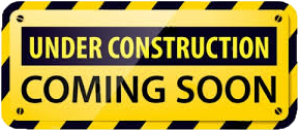 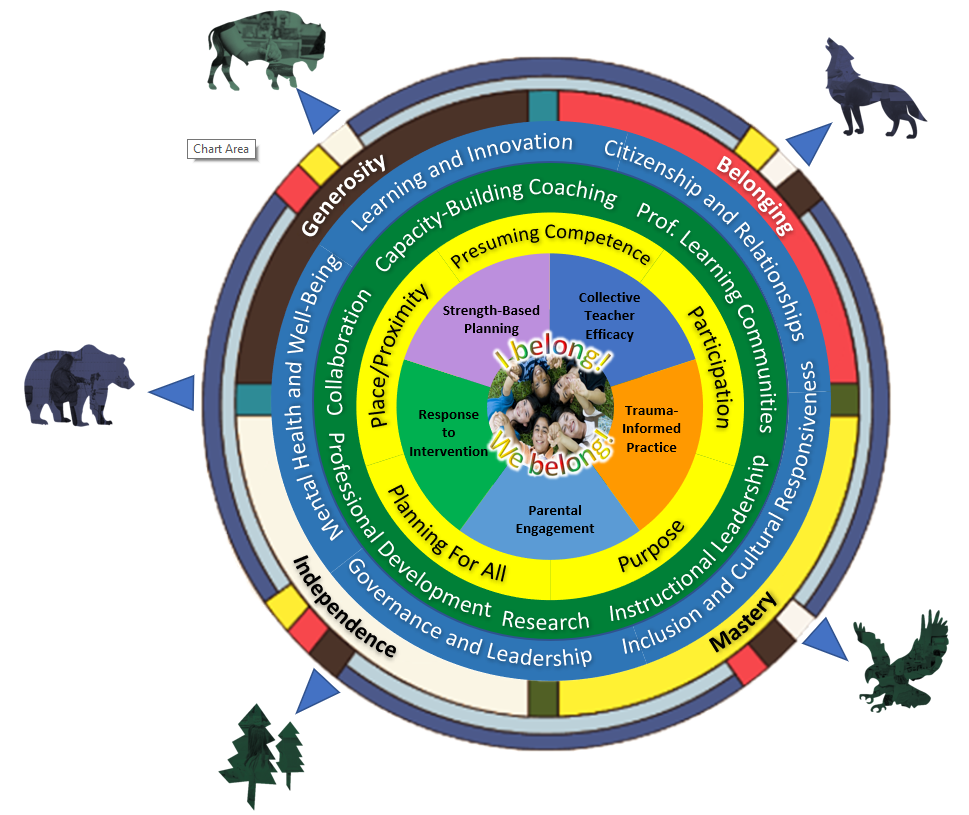 Drivers of Professional Excellence
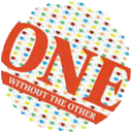 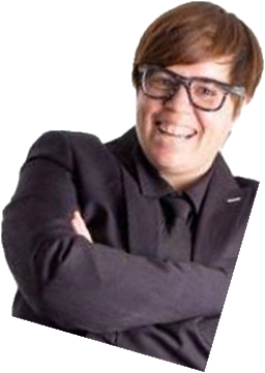 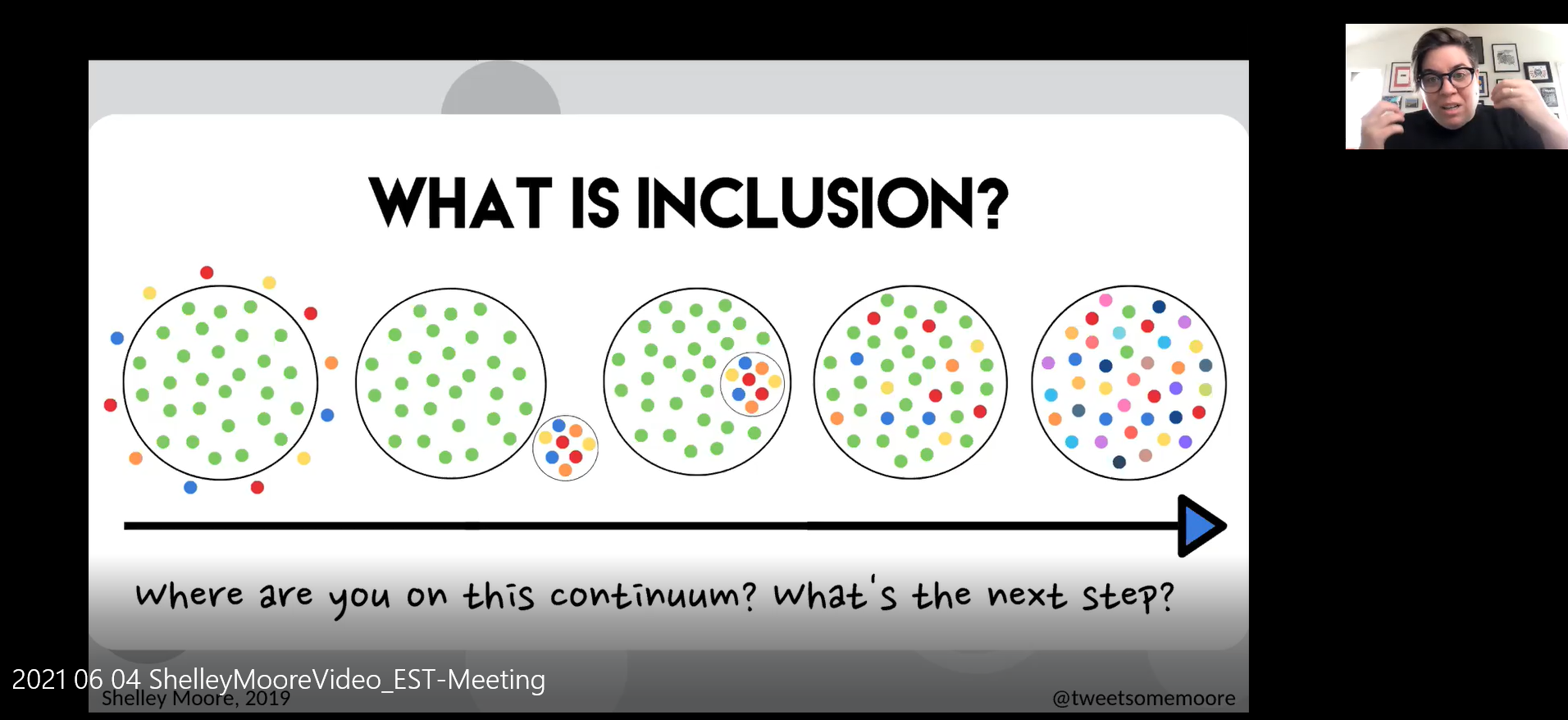 Capacity-Building Coaching
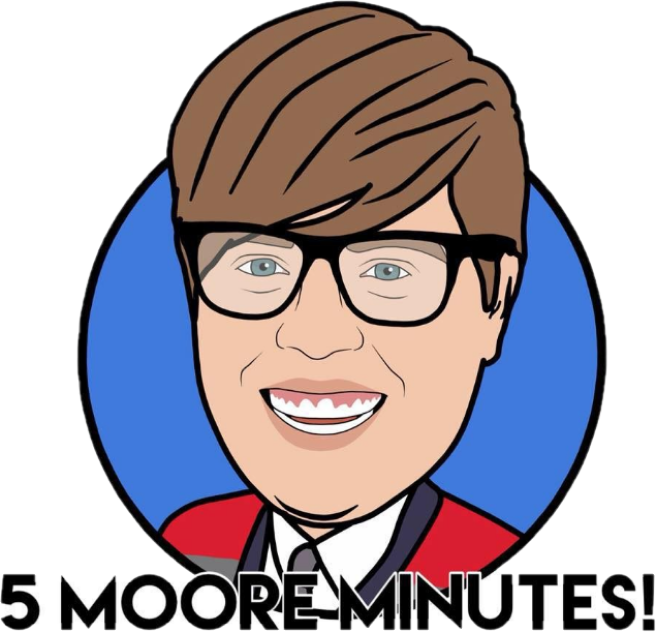 Prof. Learning Communities
I belong!
June 2021 Virtual Workshop
With Shelley Moore
Collaboration
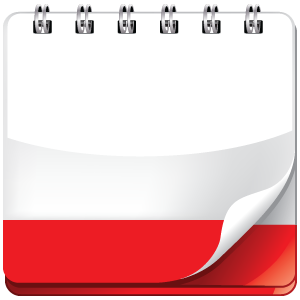 We belong!
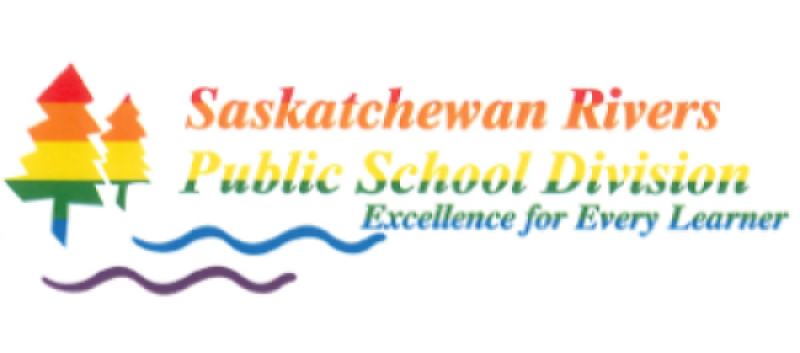 Professional Development
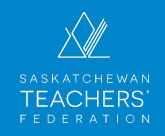 Instructional Leadership
PD Calendar
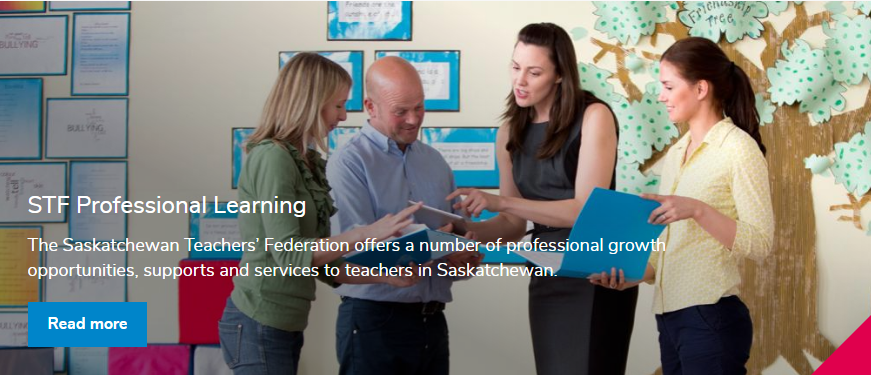 Research
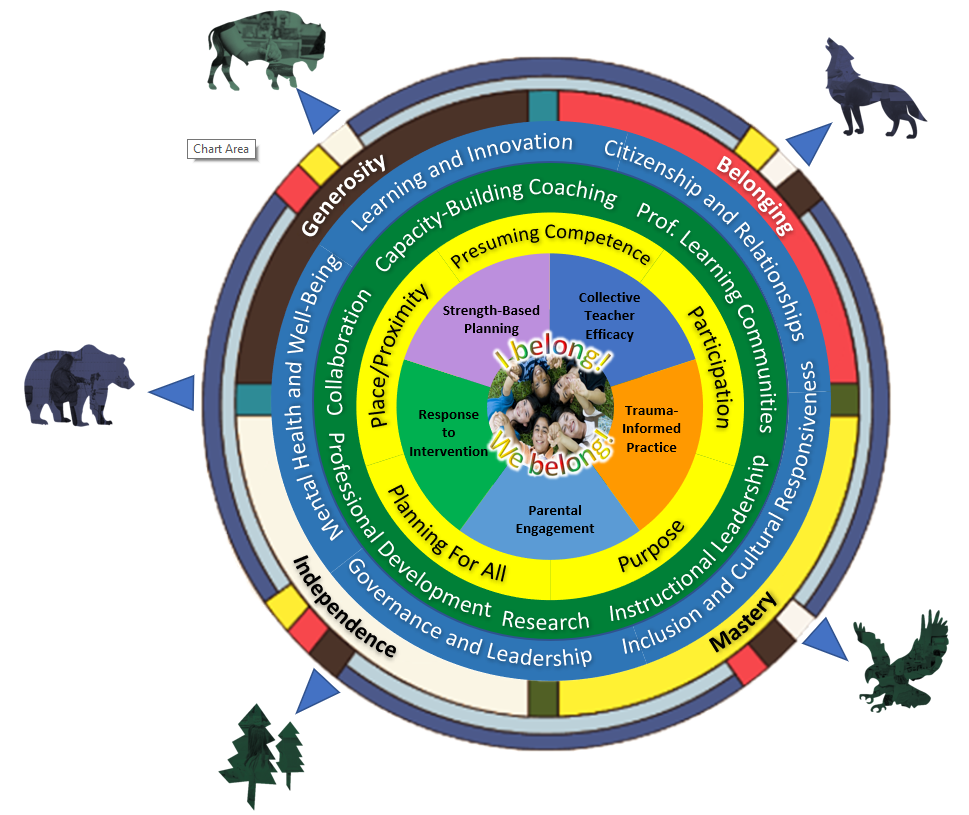 Drivers of Professional Excellence
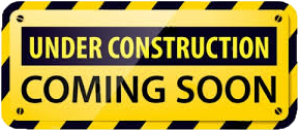 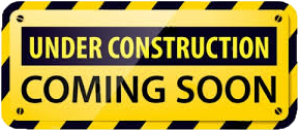 Capacity-Building Coaching
Prof. Learning Communities
I belong!
Collaboration
We belong!
Professional Development
Instructional Leadership
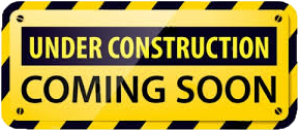 Research
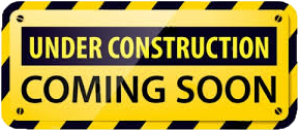 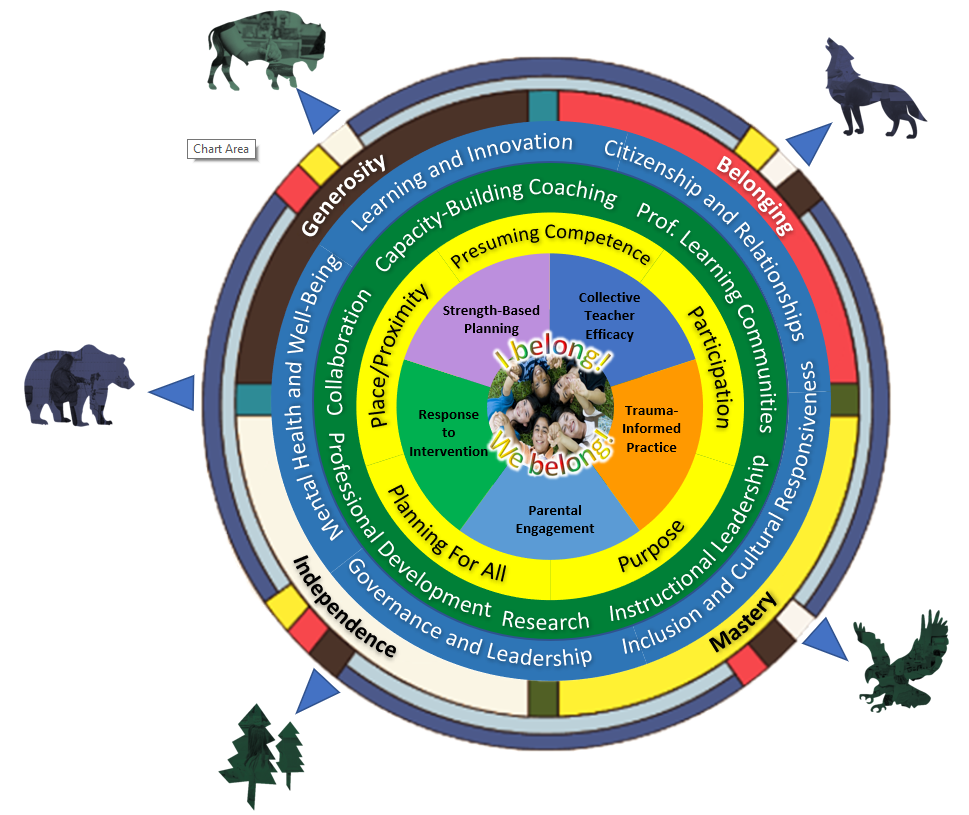 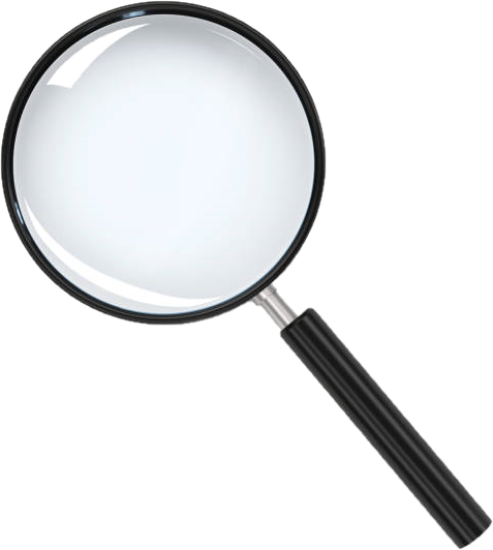 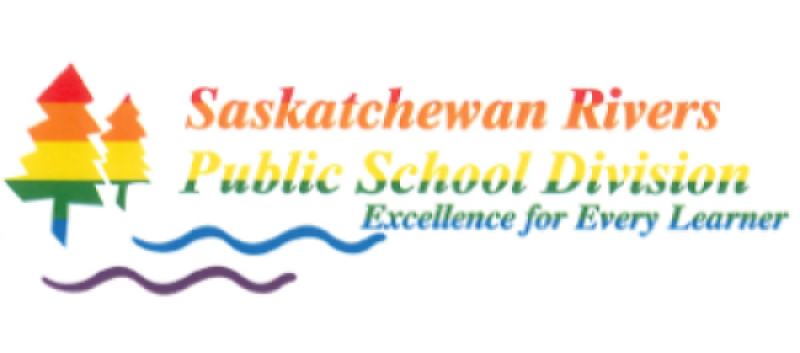 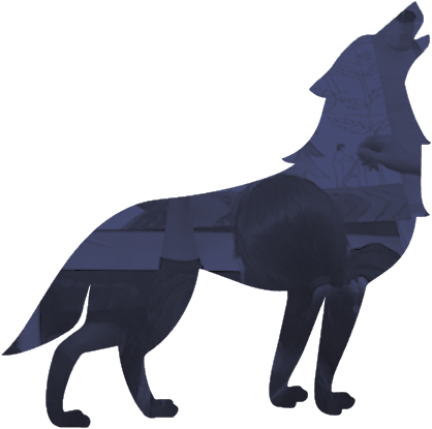 Learning and Innovation
Citizenship and Relationships
Focus Areas
Engagement – families, SCCs and communities
Volunteerism
Partnerships and connections to global opportunities
Financial literacy
Community education
Student voice
SRPSD
Priorities
Mental Health and Well-Being
Inclusion and Cultural Responsiveness
SRPSD Strategic Plan
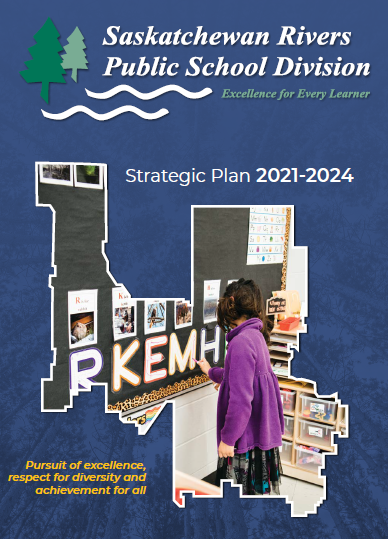 Governance and Leadership
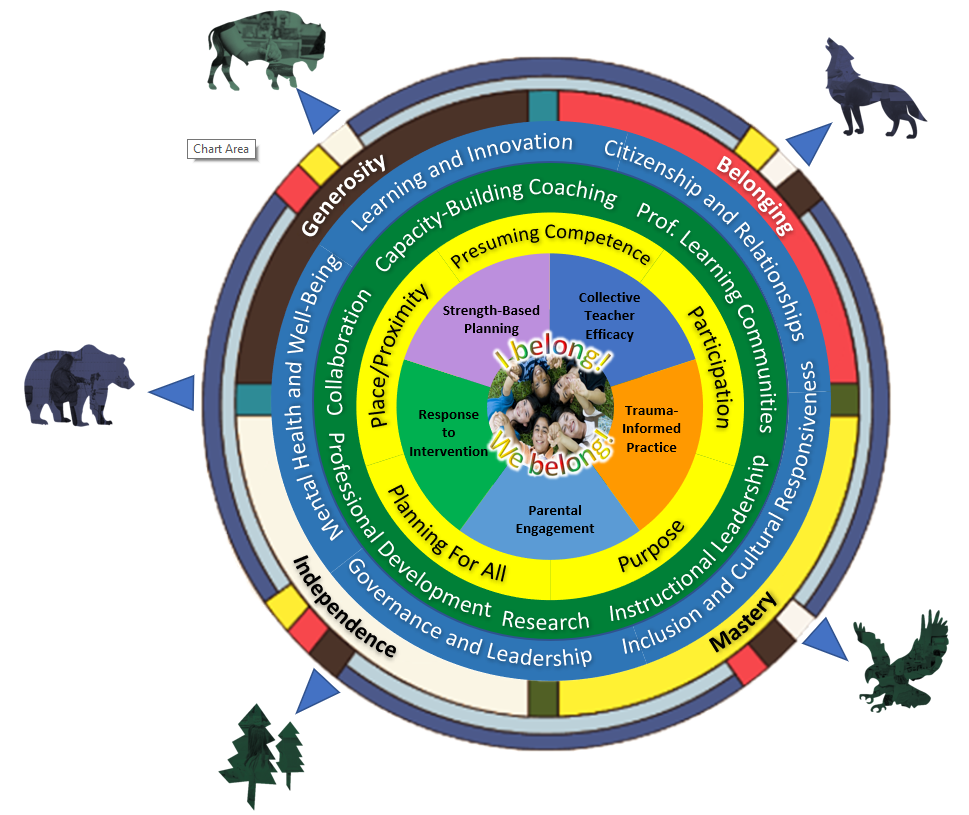 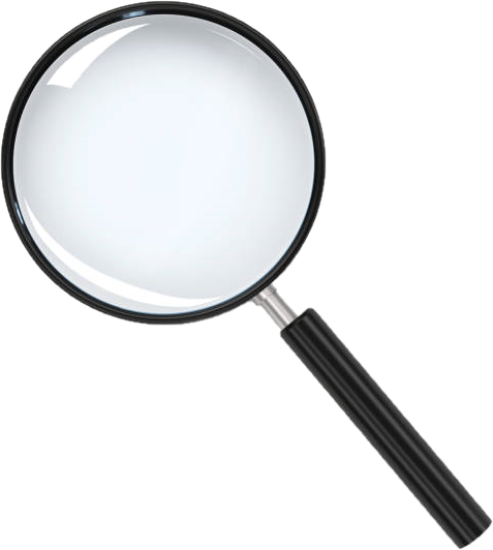 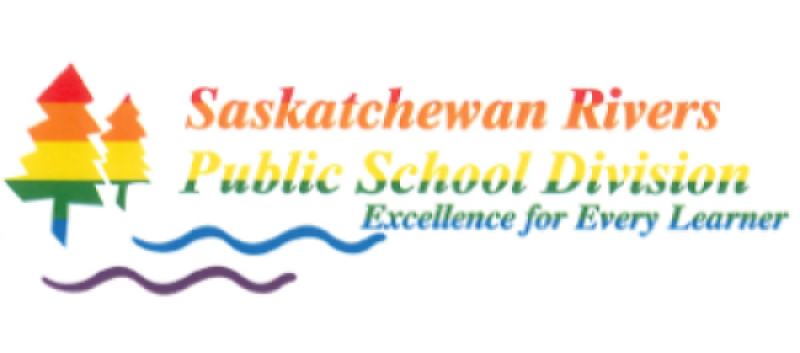 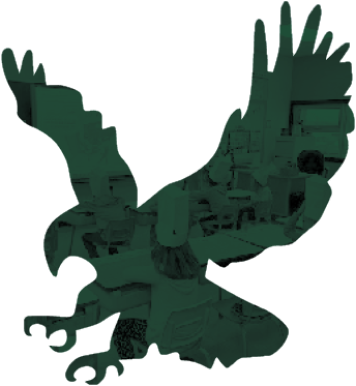 Learning and Innovation
Citizenship and Relationships
Focus Areas
First Nations and Métis student success
Truth and Reconciliation Commission’s Calls to Action
Anti-racist and anti-oppressive practices
Partnerships with First Nations communities and leaders
Inclusive learning practices
Support for LGBTQ2S+ community
SRPSD
Priorities
Mental Health and Well-Being
Inclusion and Cultural Responsiveness
SRPSD Strategic Plan
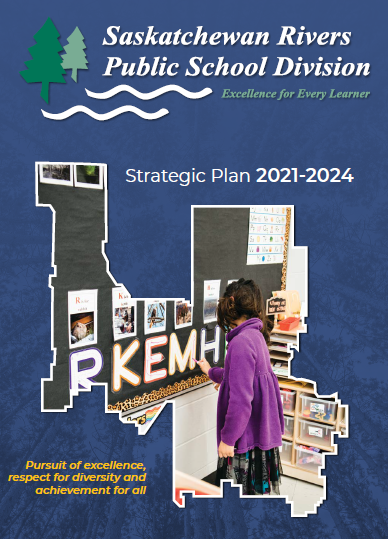 Governance and Leadership
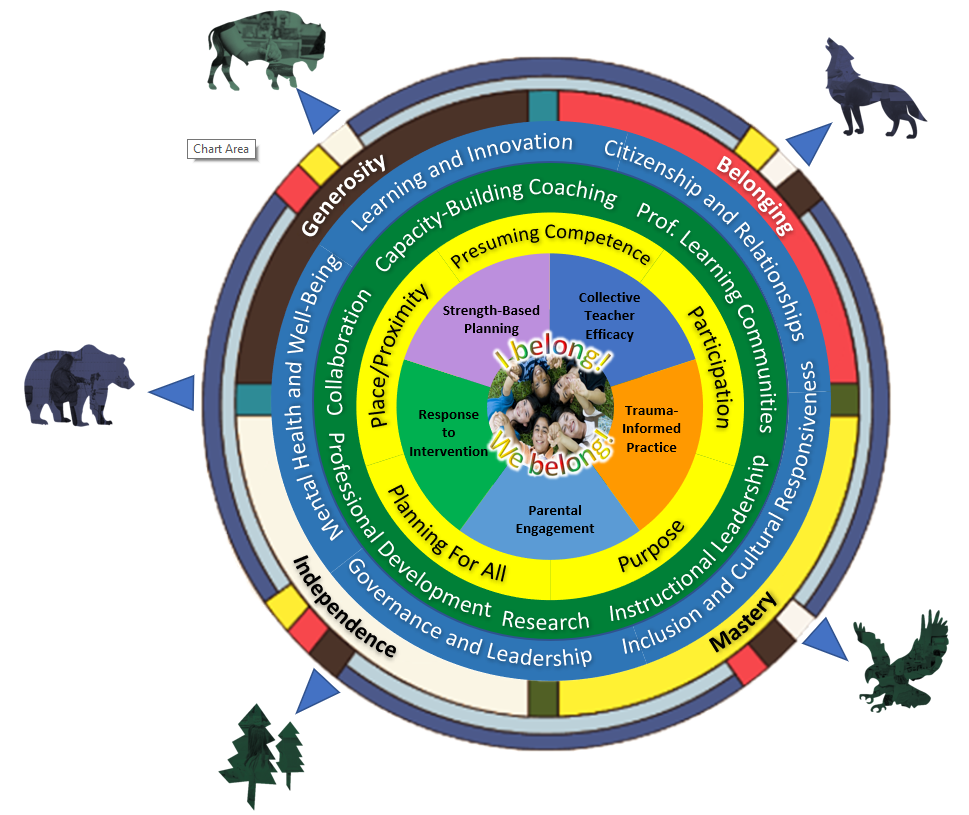 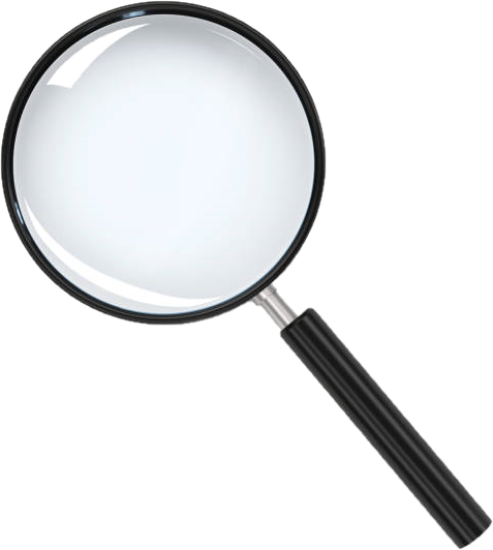 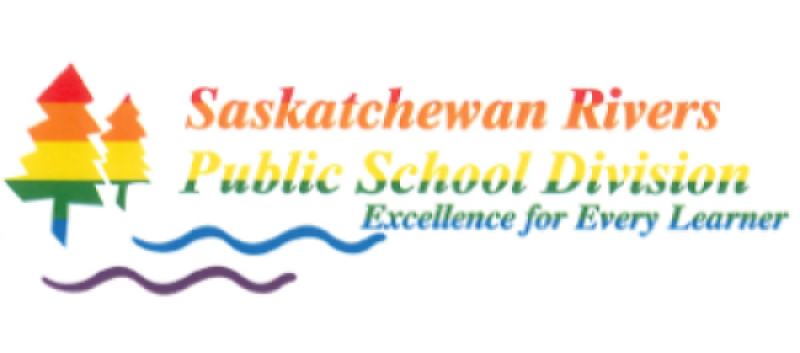 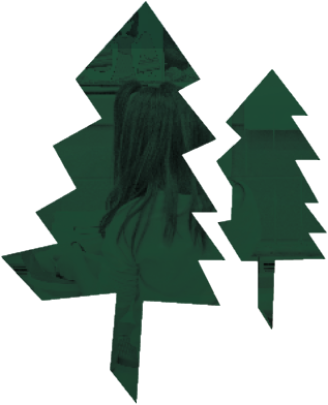 Learning and Innovation
Citizenship and Relationships
Focus Areas
SRPSD
Priorities
Communication, accountability, and transparency
Fiscal responsibility
Stewardship of resources, technology, and infrastructure
Mental Health and Well-Being
Inclusion and Cultural Responsiveness
SRPSD Strategic Plan
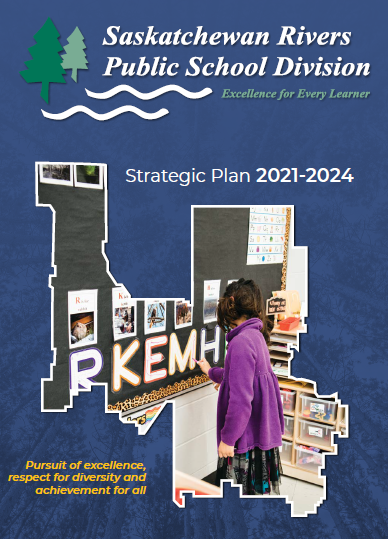 Governance and Leadership
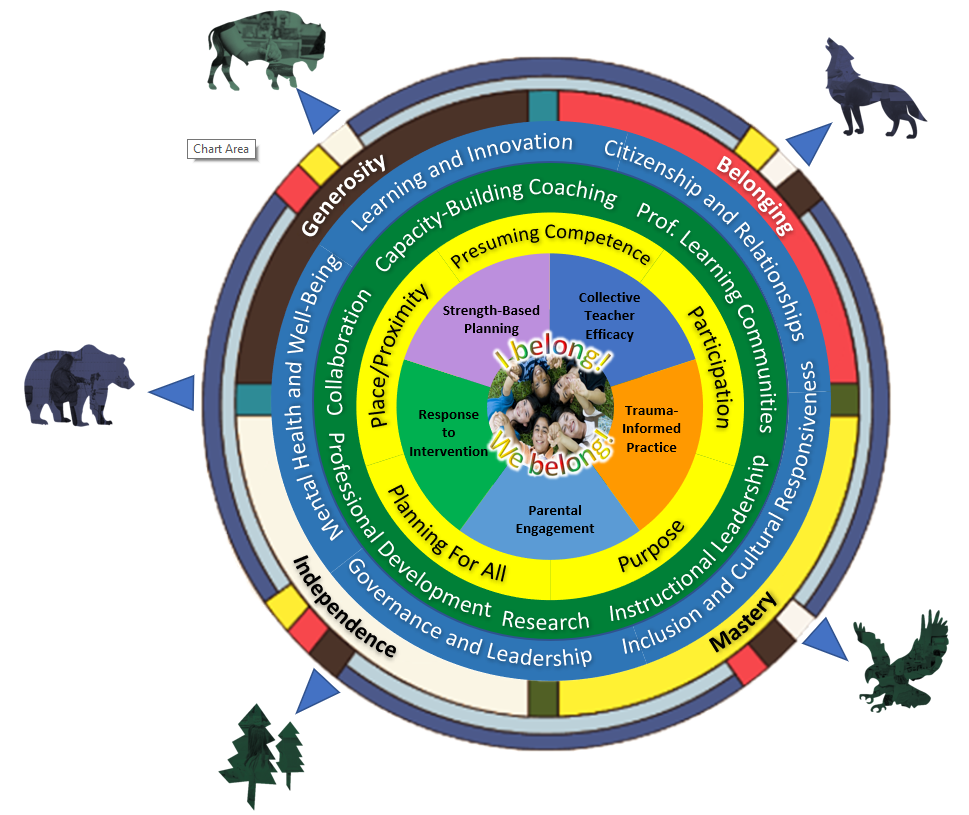 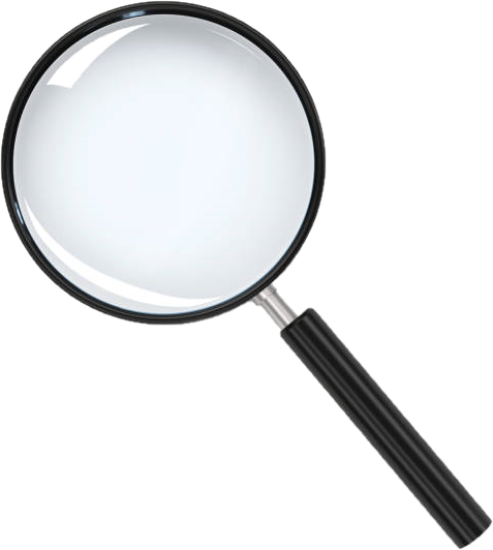 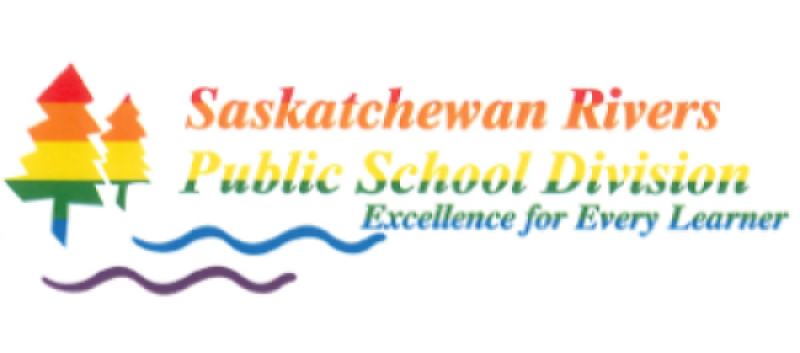 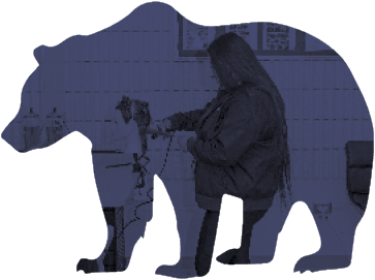 Learning and Innovation
Citizenship and Relationships
Focus Areas
SRPSD
Priorities
Culturally relevant and effective mental health supports
Connections that foster engagement and belonging
Physical activity and wellness
Mental Health and Well-Being
Inclusion and Cultural Responsiveness
SRPSD Strategic Plan
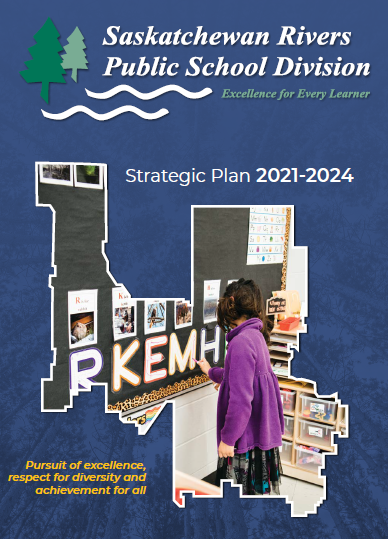 Governance and Leadership
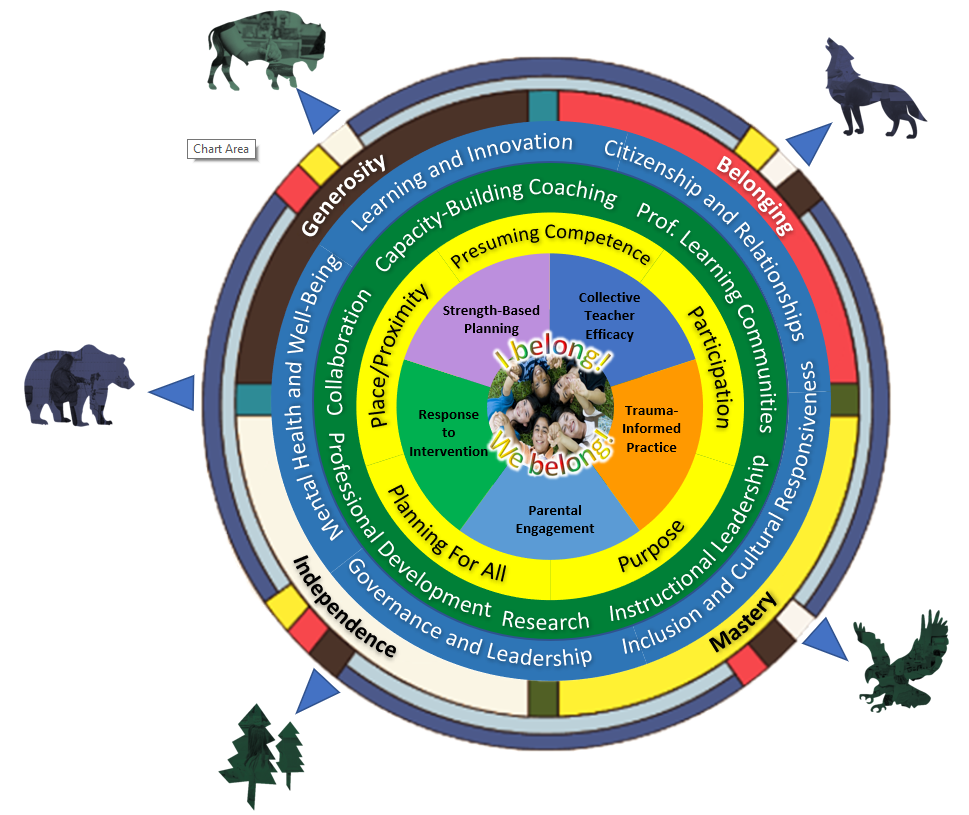 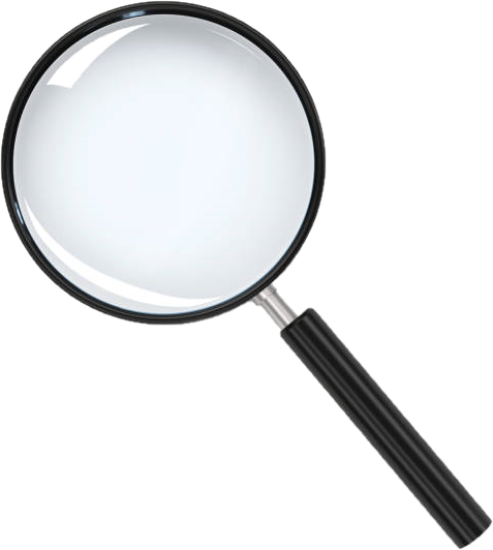 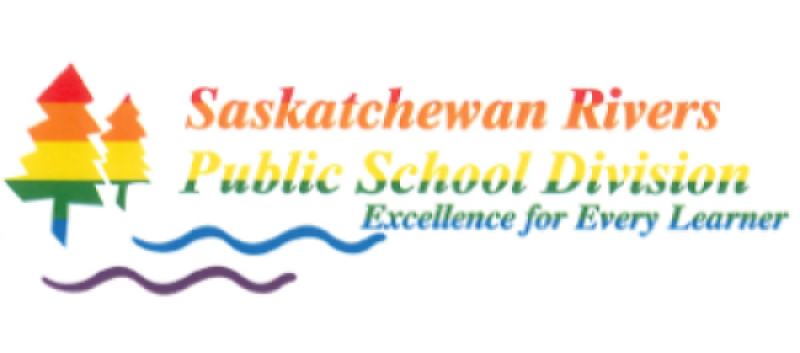 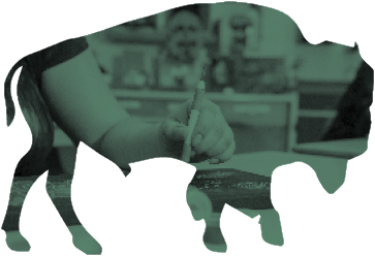 Learning and Innovation
Citizenship and Relationships
Focus Areas
Communication, critical thinking and problem solving
Individualized learning in literacy and math
Engagement in Early Learning
Technology and innovation
Innovative learning approaches and alternate pathways to graduation
SRPSD
Priorities
Mental Health and Well-Being
Inclusion and Cultural Responsiveness
SRPSD Strategic Plan
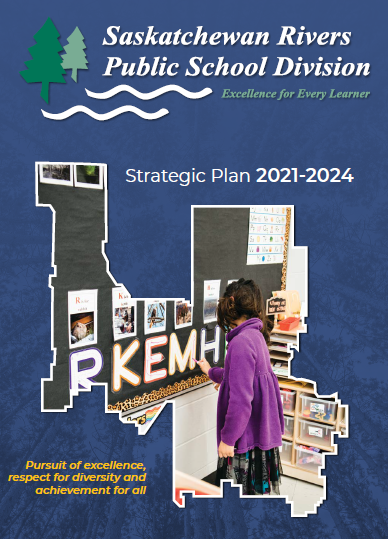 Governance and Leadership
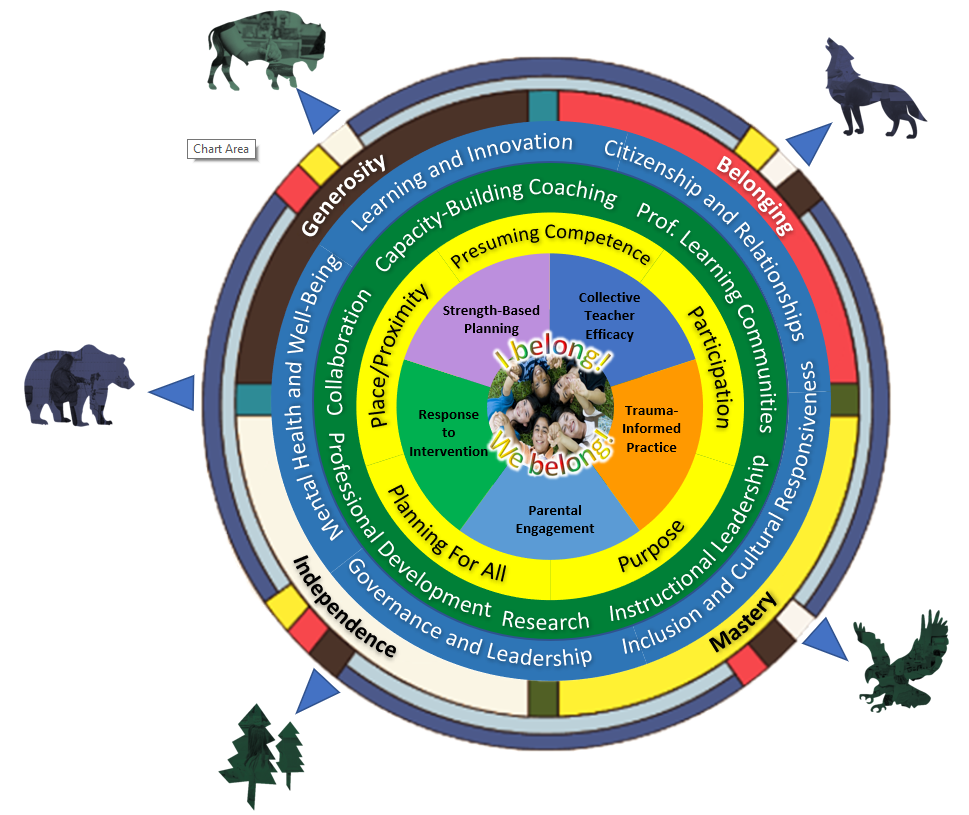 The Circle 
of Courage
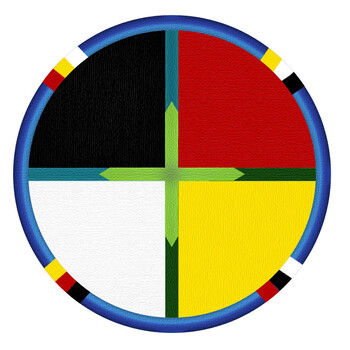 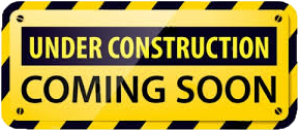 Generosity
Belonging
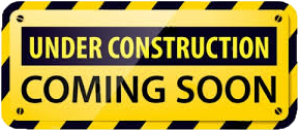 Mastery
Independence
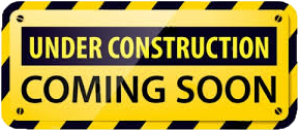 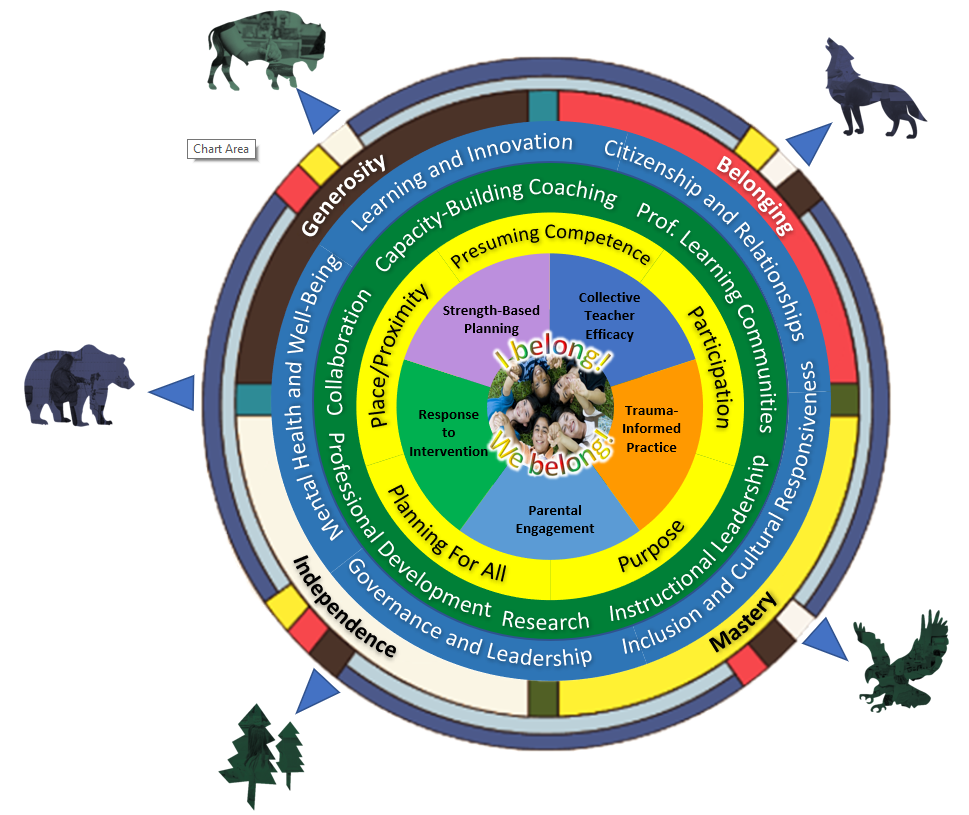